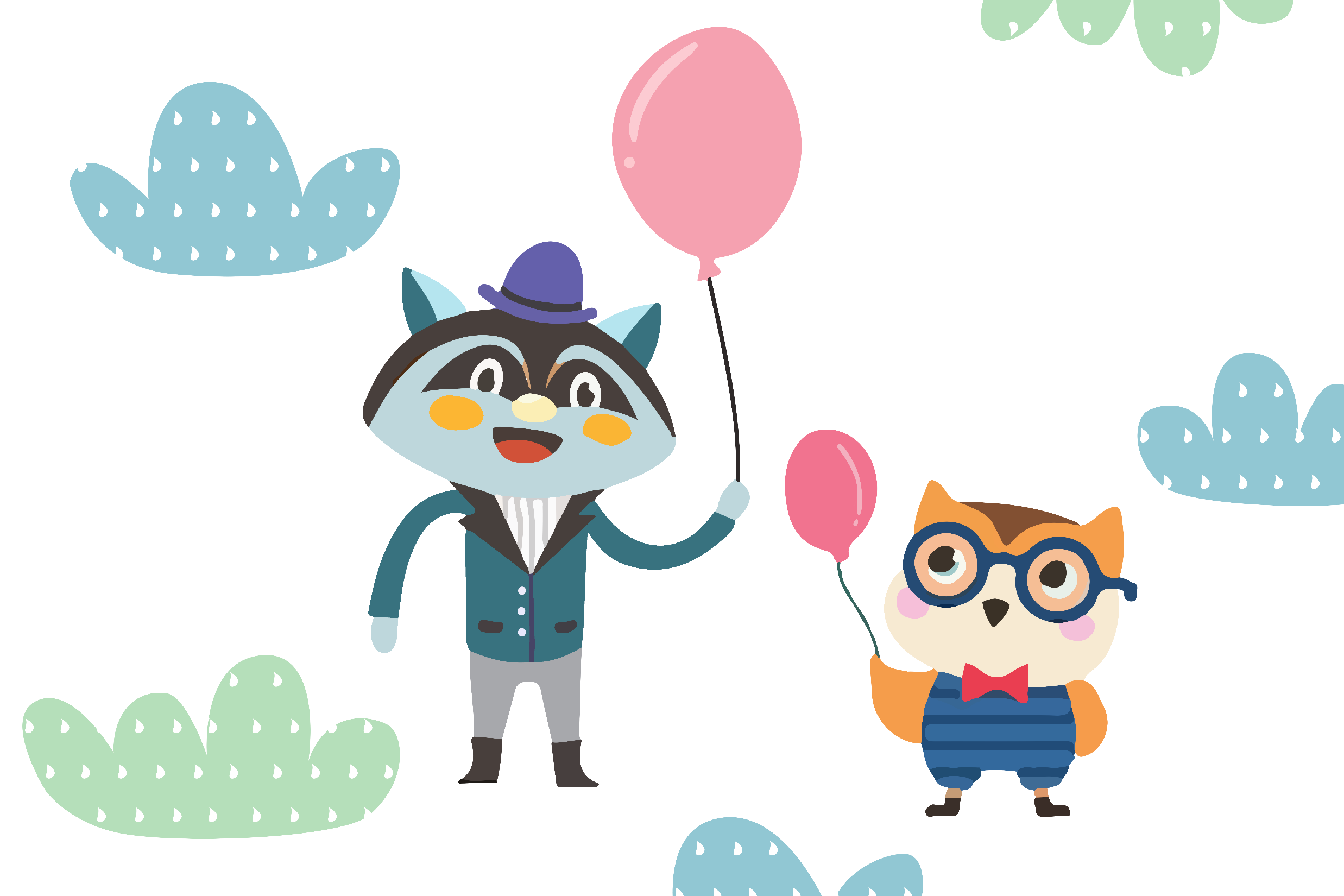 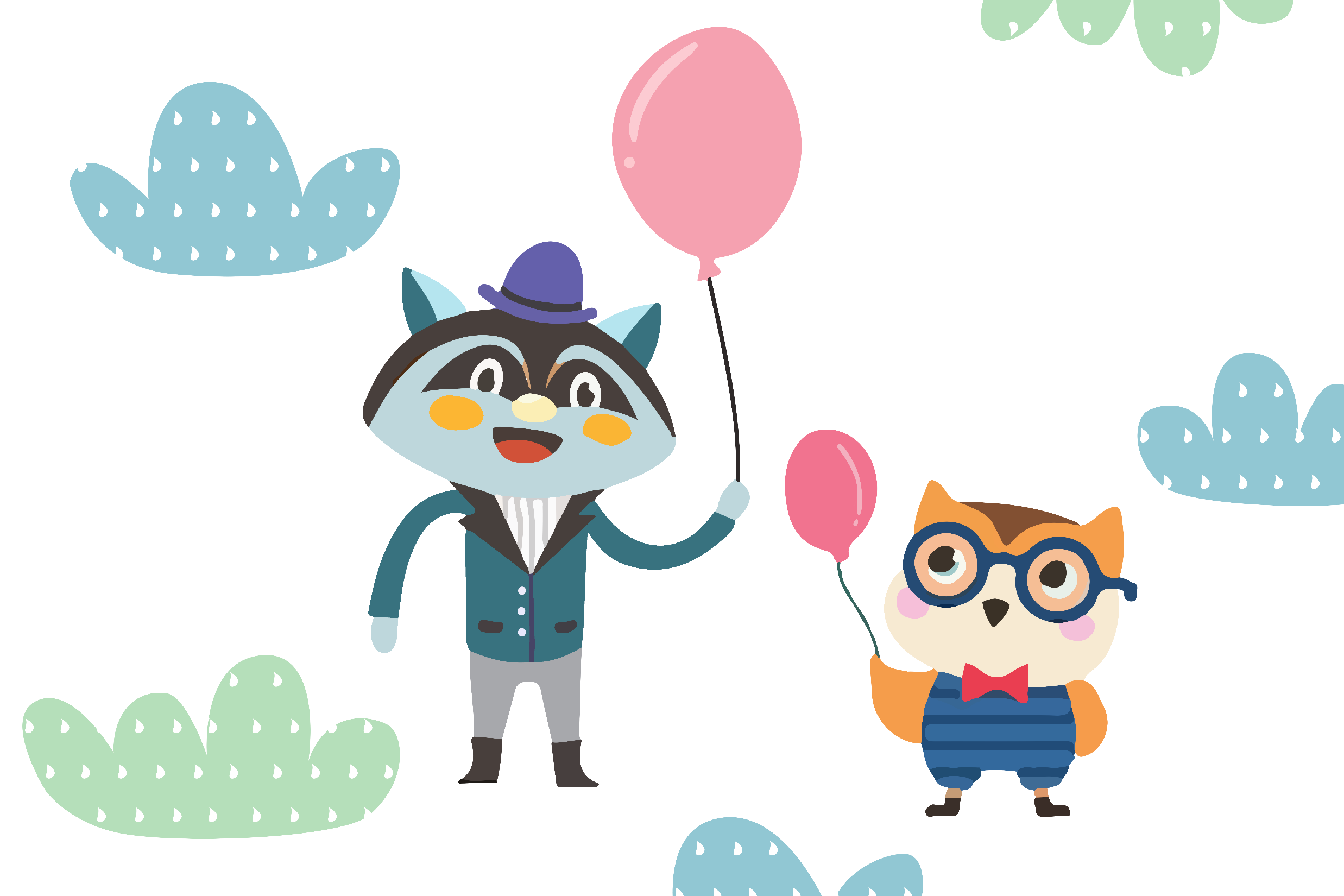 TRƯỜNG THCS NGỌC HỒI
CHÀO MỪNG CÁC EM ĐẾN VỚI TIẾT HỌC
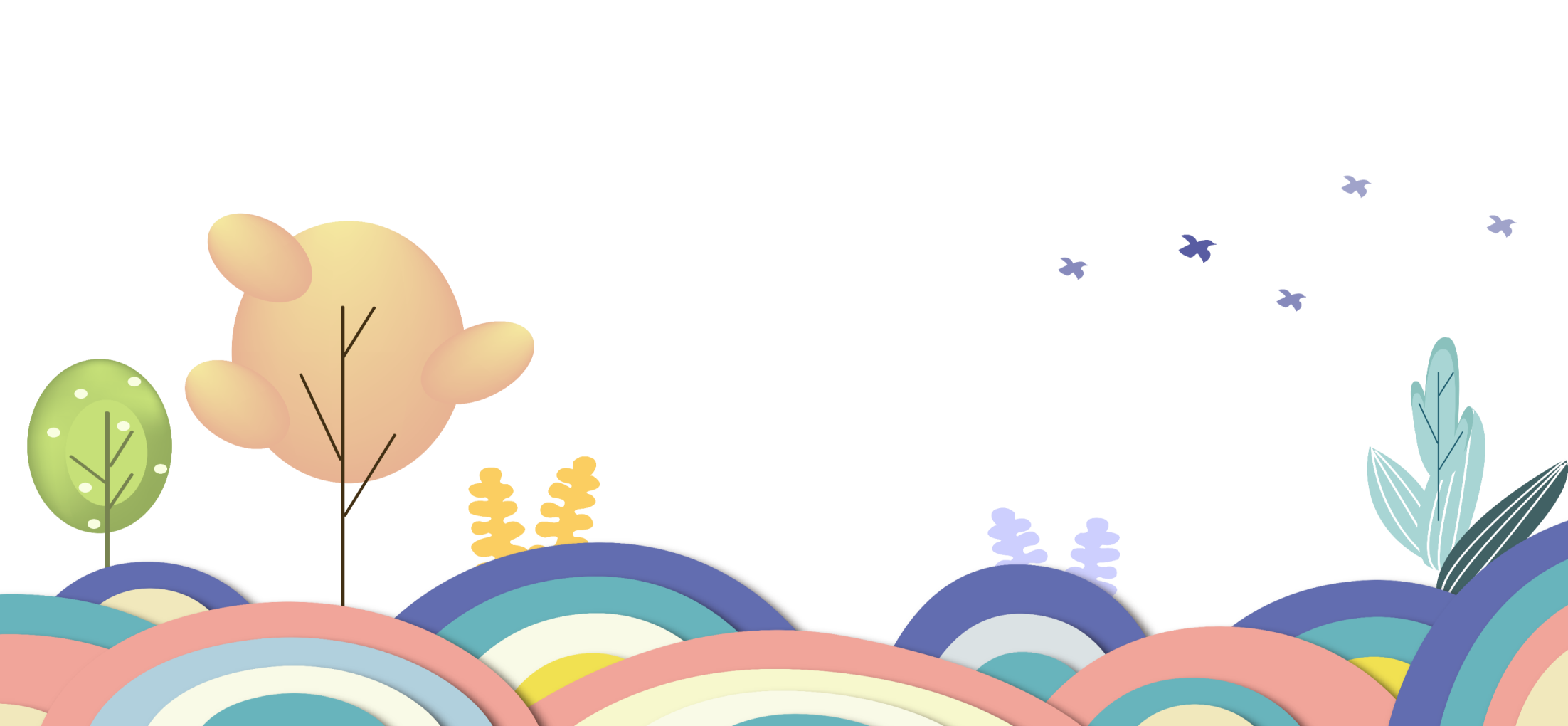 MÔN: LỊCH SỬ 6

GIÁO VIÊN: NGUYỄN THÙY LINH
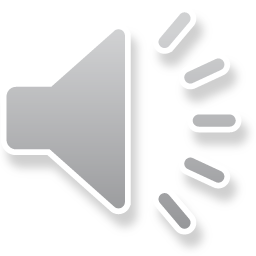 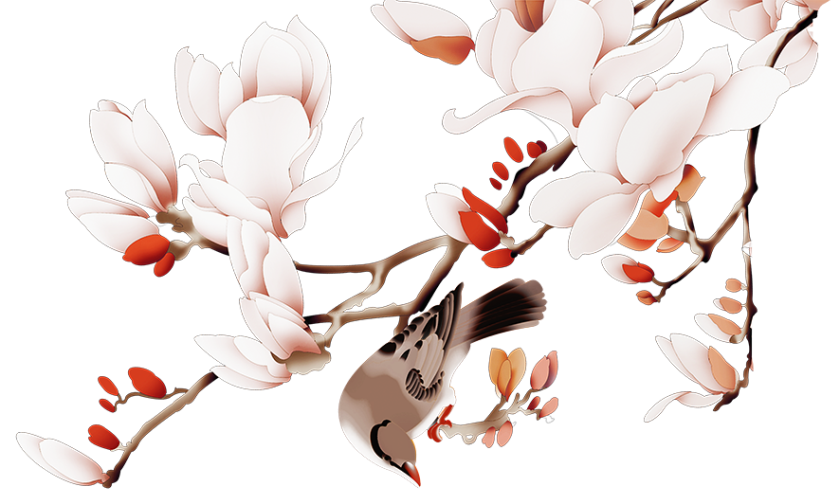 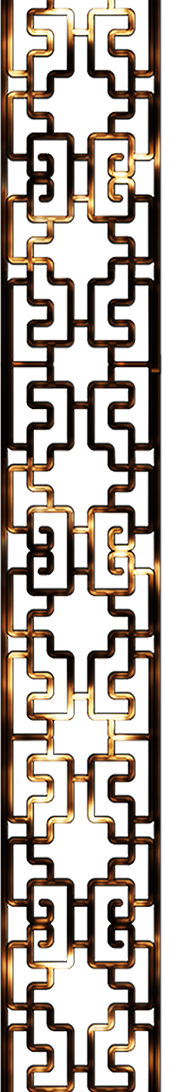 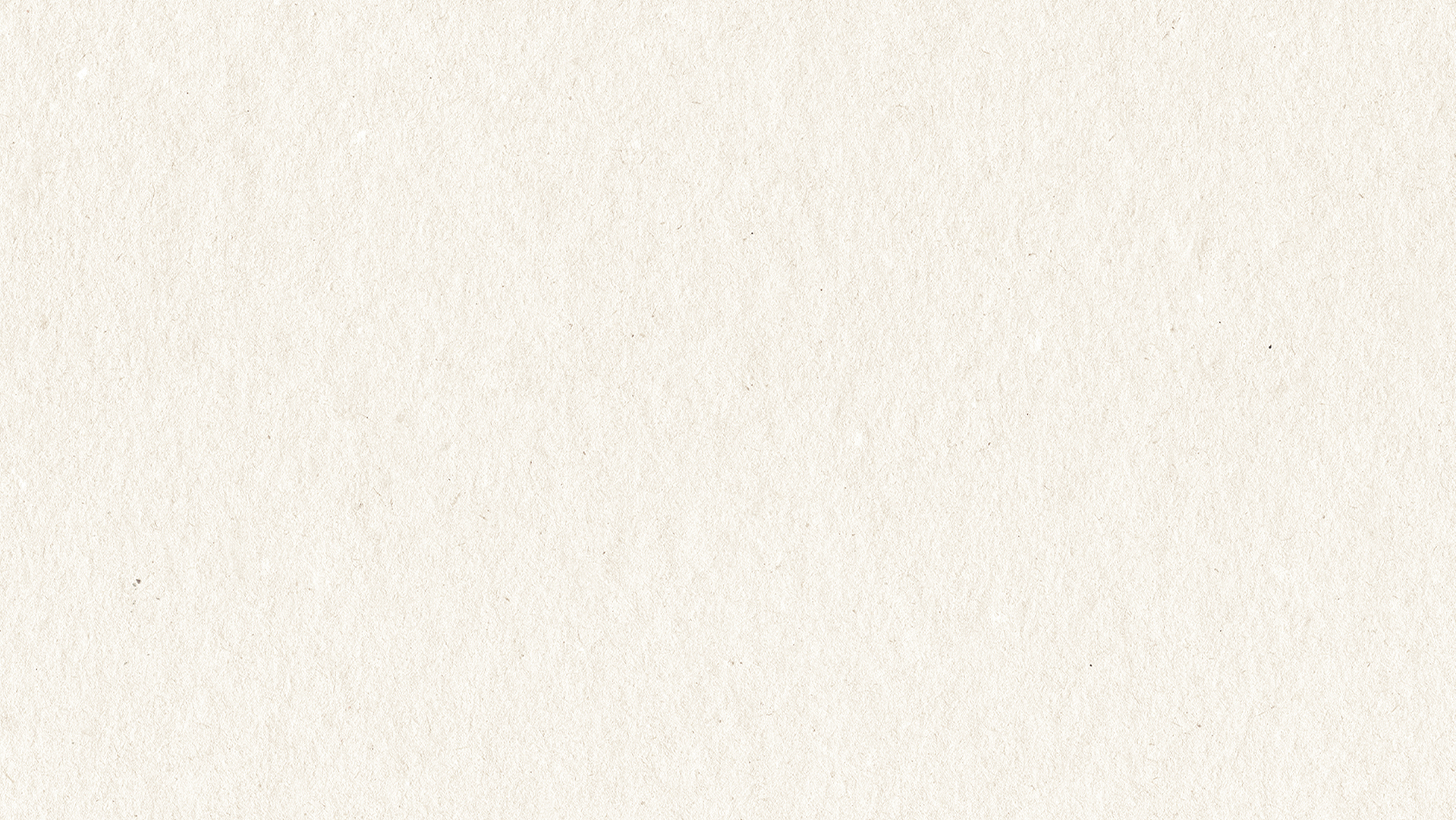 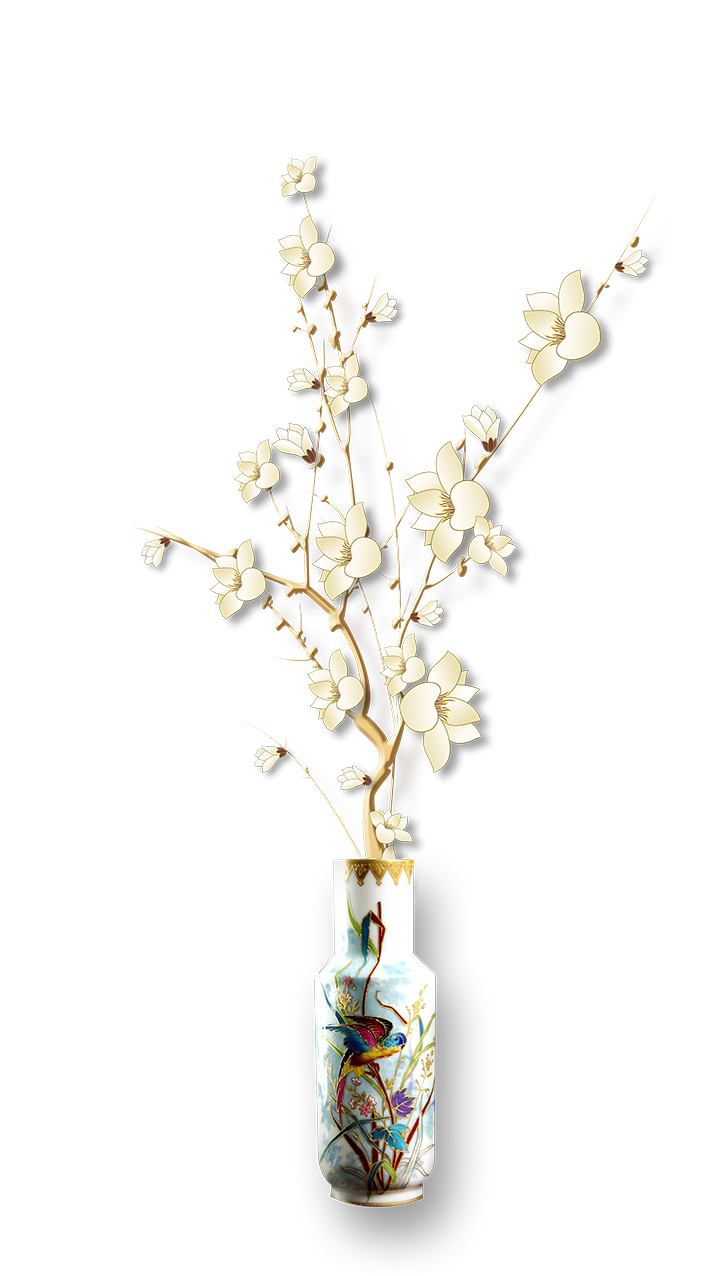 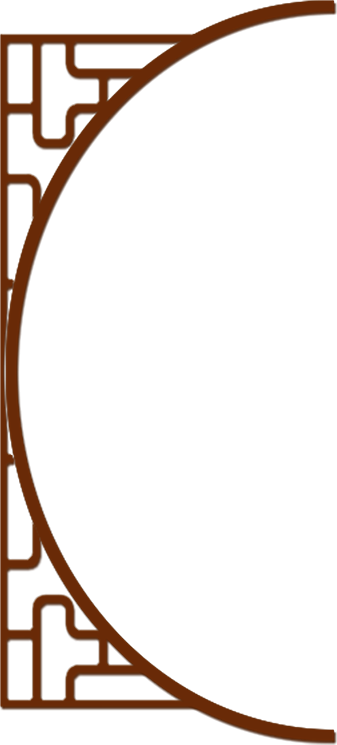 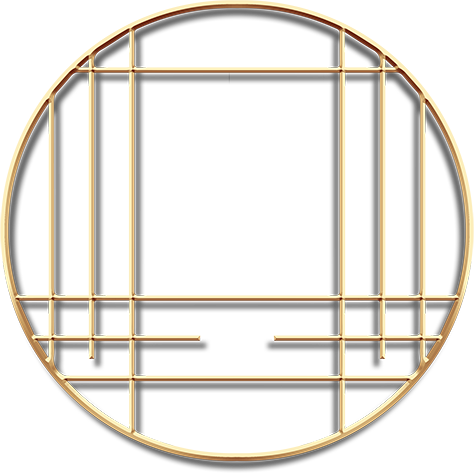 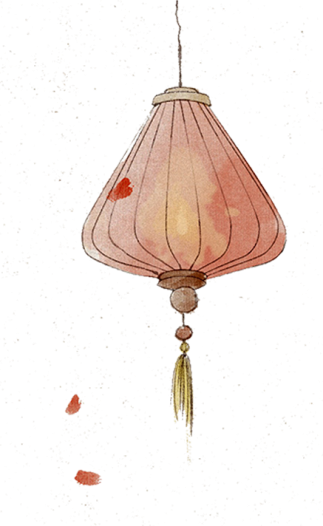 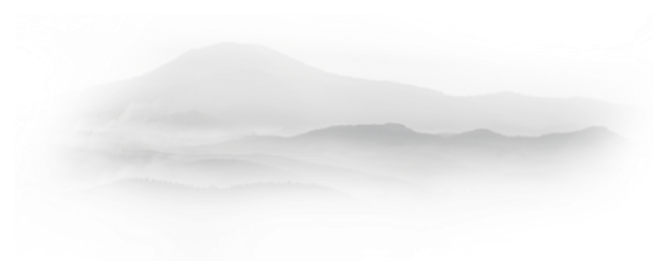 Tiết 20
BÀI 9
TRUNG QUỐC TỪ THỜI CỔ ĐẠI ĐẾN THẾ KỈ VII (tiếp)
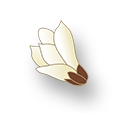 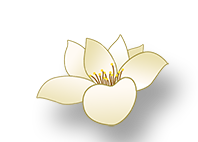 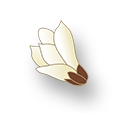 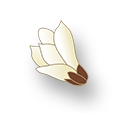 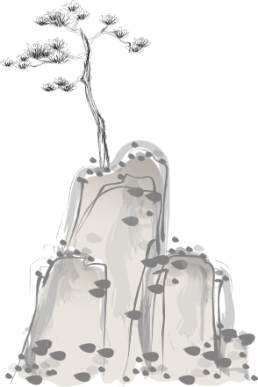 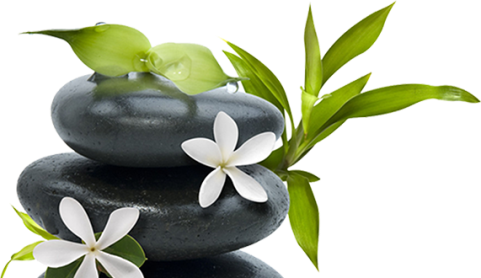 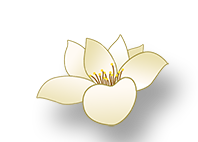 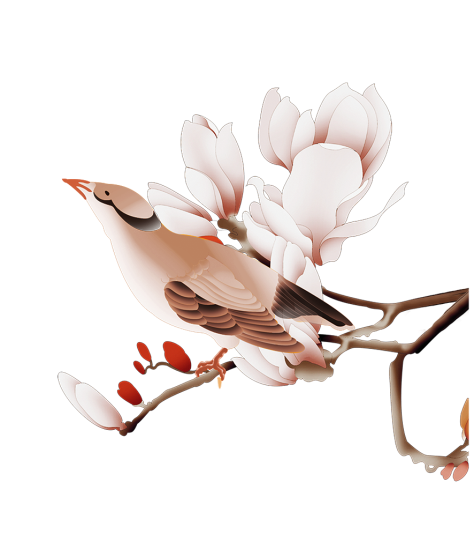 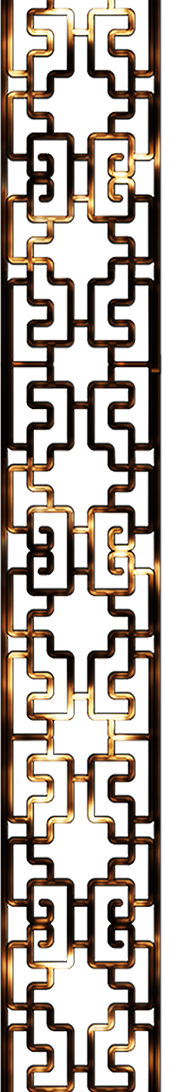 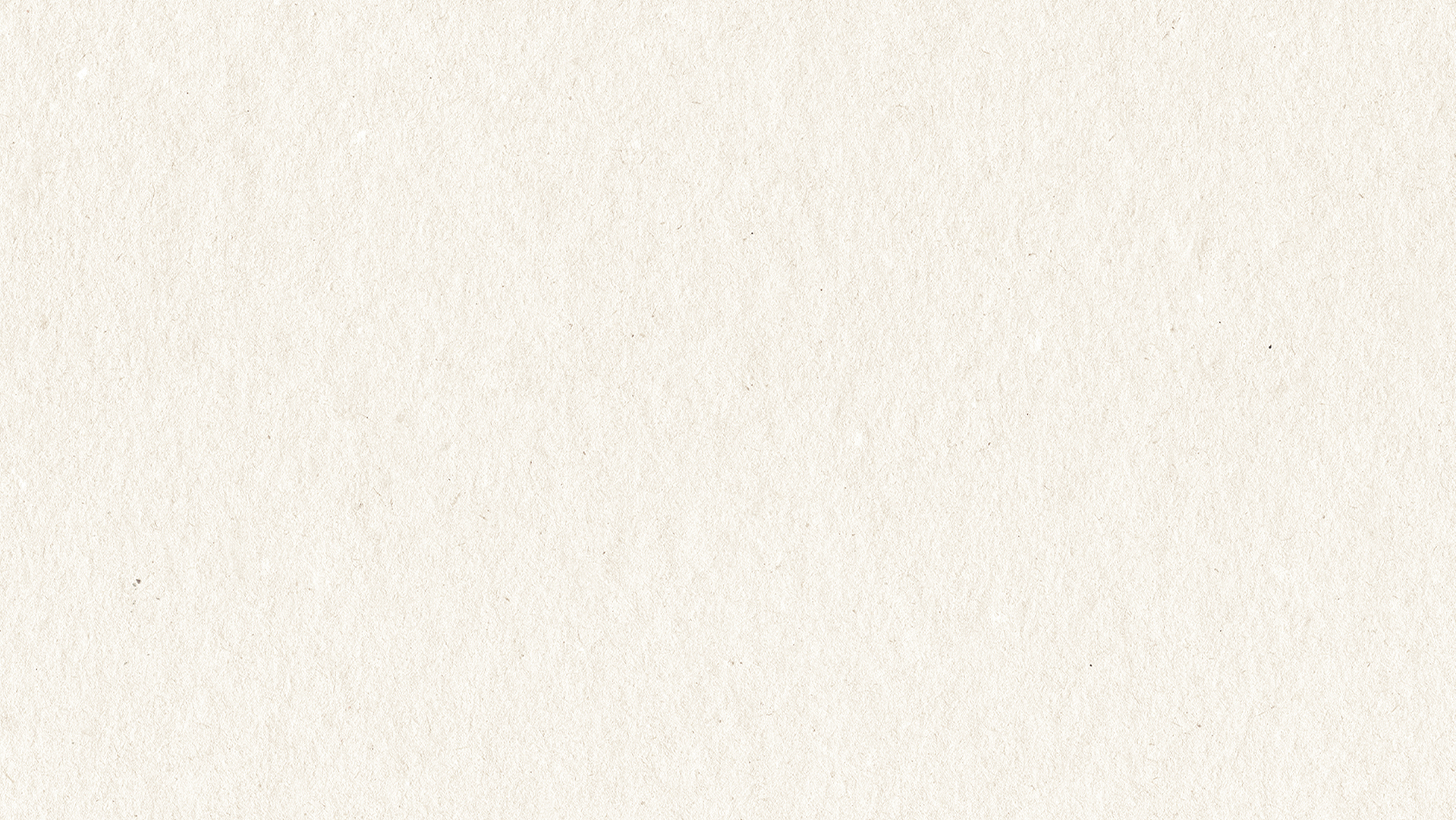 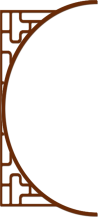 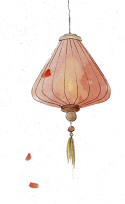 II. Nhà Tần thống nhất và xác lập chế độ phong kiến ở Trung Quốc
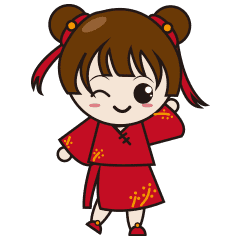 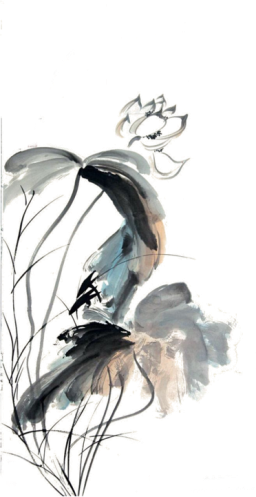 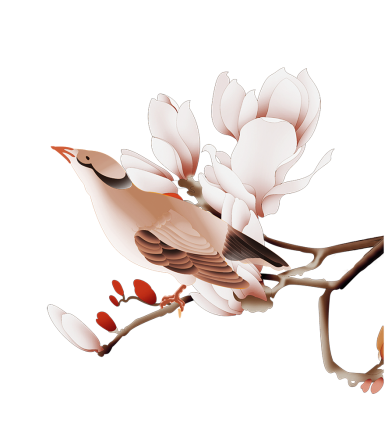 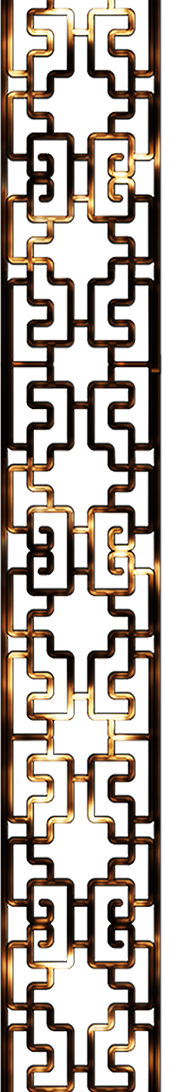 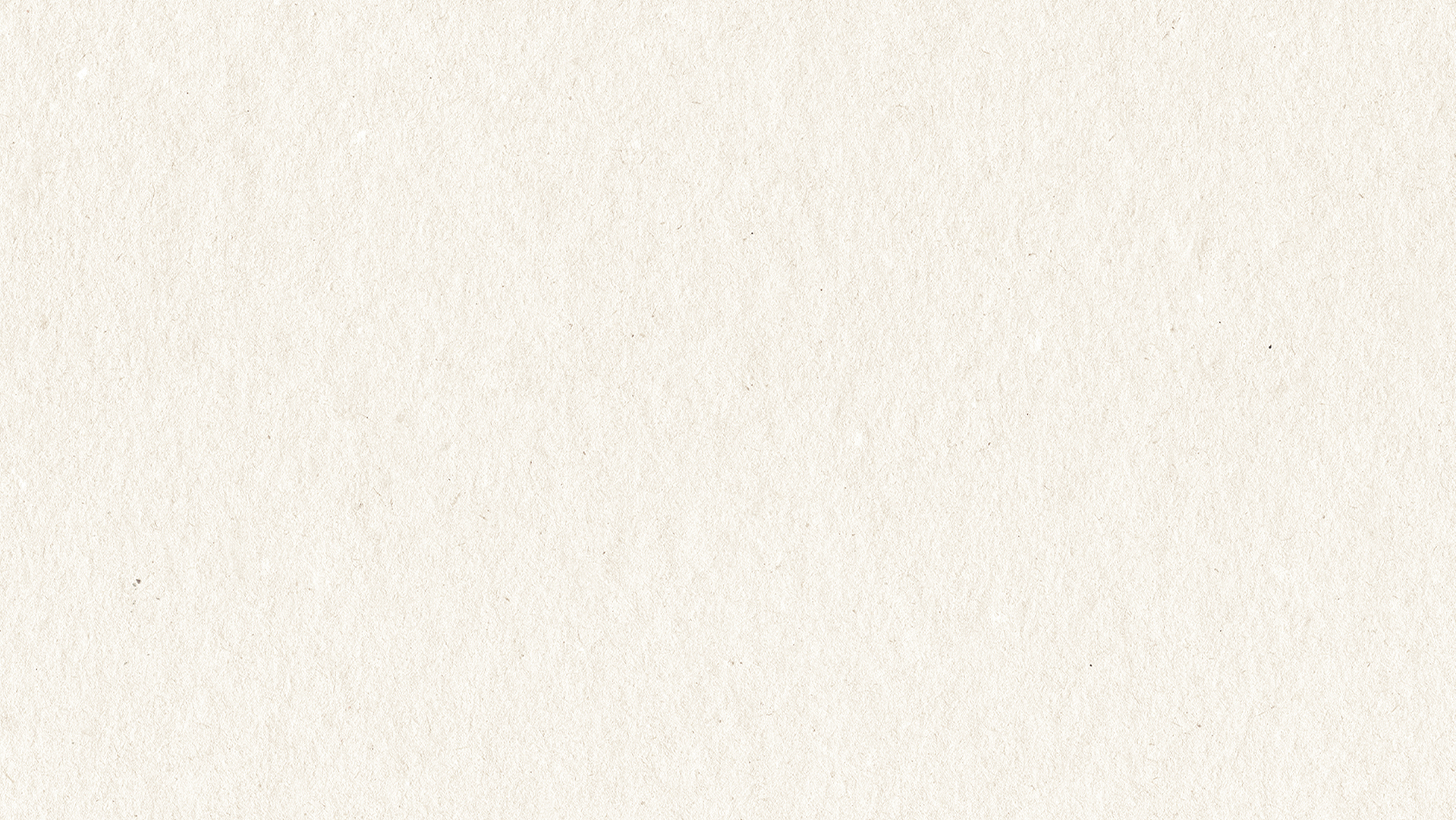 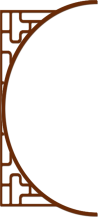 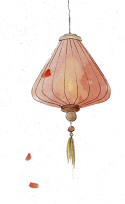 Quan sát lược đồ , em hãy so sánh lãnh thổ Trung Quốc thời nhà Tần và lãnh thổ Trung Quốc hiện nay.
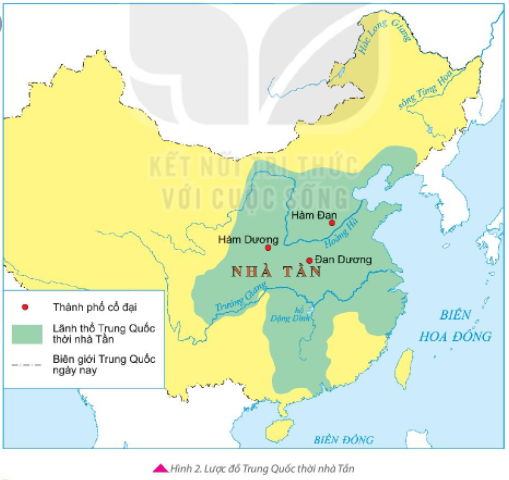 Lãnh thổ Trung Quốc hiện nay rộng lớn hơn, là kết quả của quá trình mở rộng qua nhiều triều đại
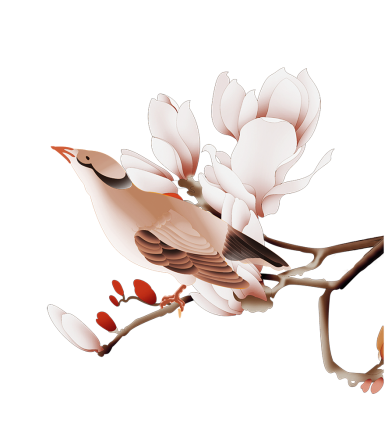 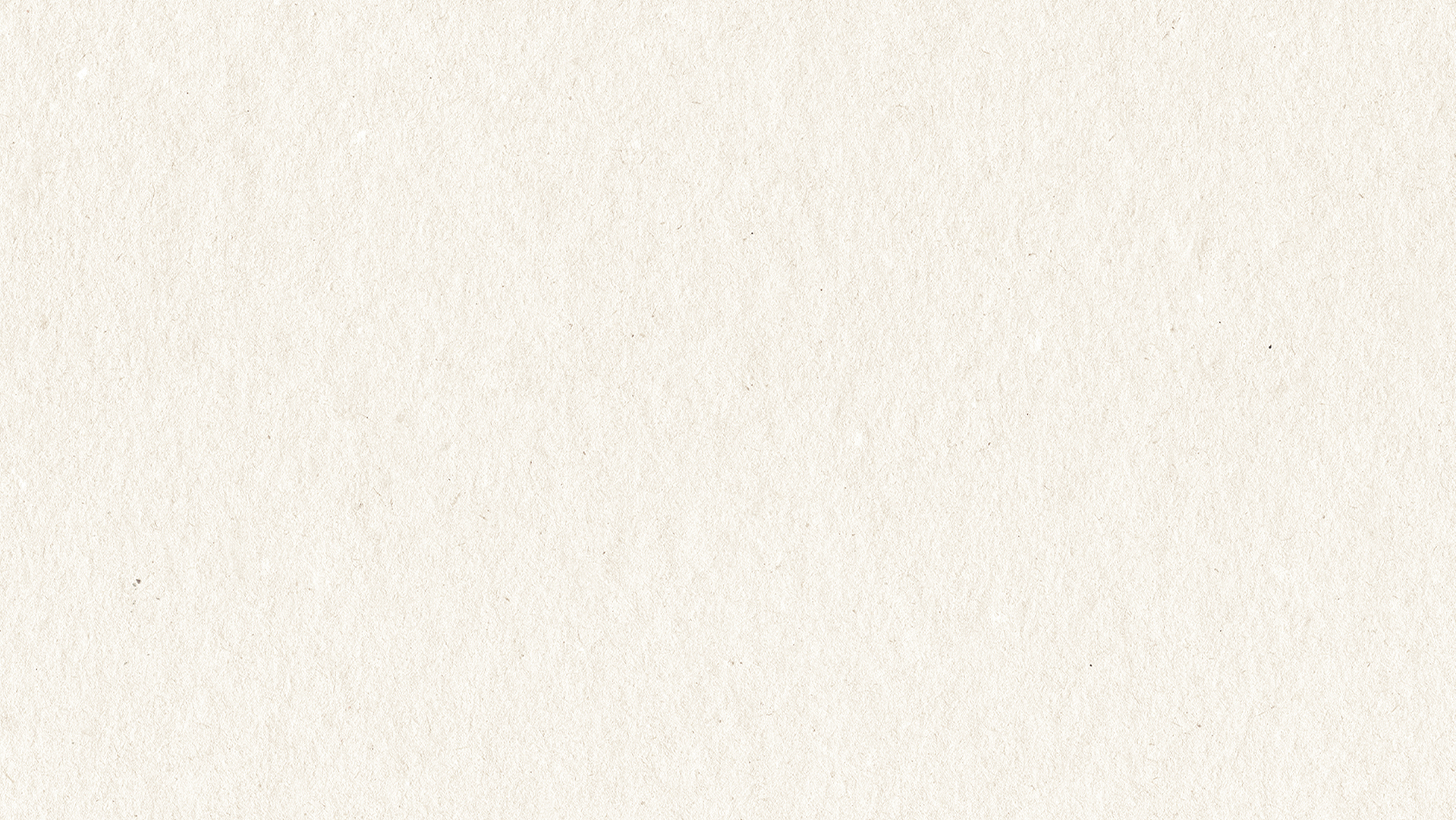 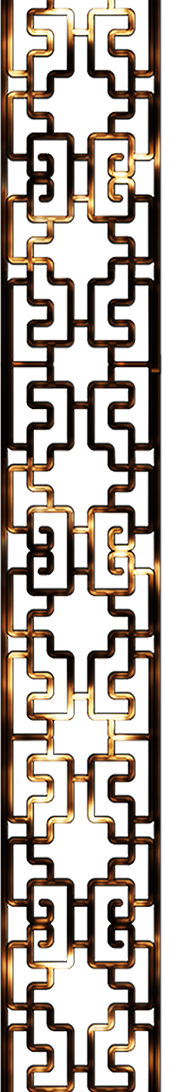 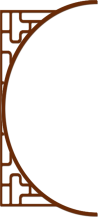 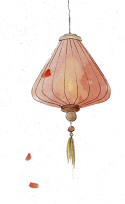 HOẠT ĐỘNG NHÓM (5’)
Đọc SGK, tìm các thông tin cần thiết để trả lời cho các câu hỏi dưới đây
Ai thống nhất?
Quá trình thống nhất Trung Quốc
Thống nhất khi nào?
Vì sao nhà Tần giành thắng lợi?
Những chính sách gì được nhà Tần thực hiện sau khi thống nhất?
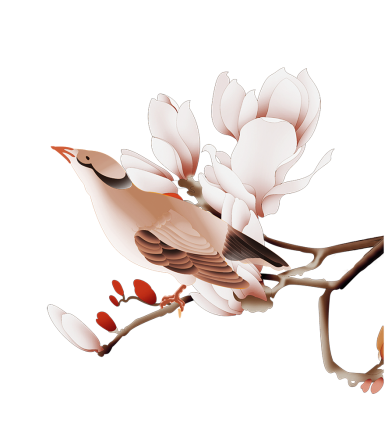 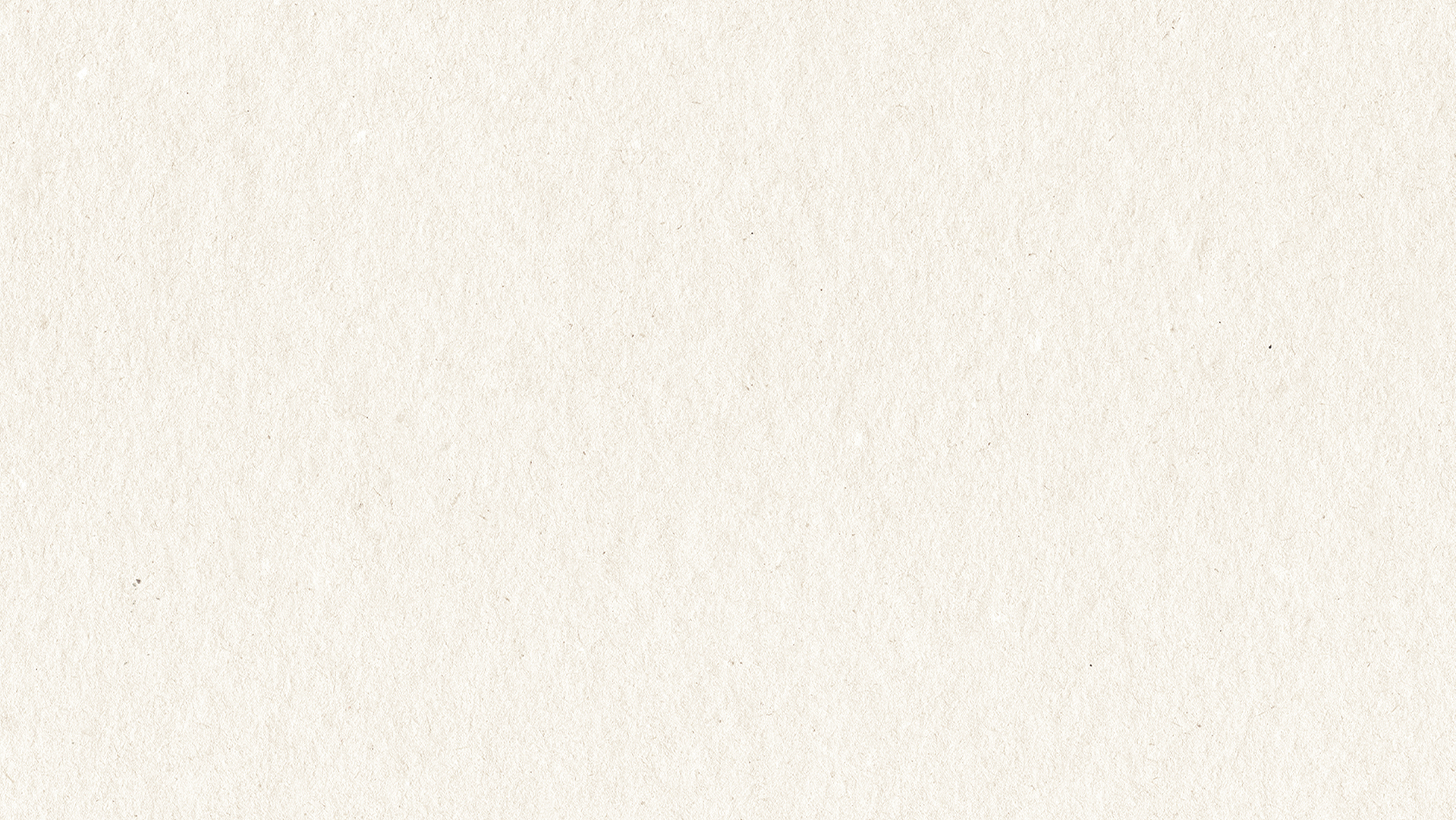 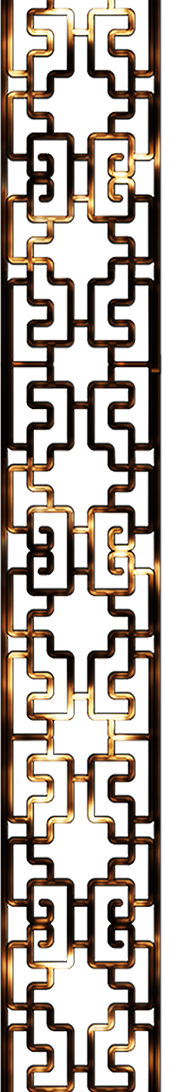 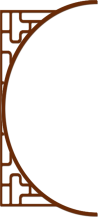 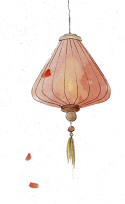 Người thống nhất: Tần Thủy Hoàng
Thống nhất năm 221 TCN
Quá trình thống nhất Trung Quốc
Nhà Tần có tiềm lực kinh tế và quân sự mạnh nhất  giành thắng lợi
Các chính sách: Chia đất nước thành quận, huyện, đặt quan cai trị, áp dụng đo lường, tiền tệ, chữ viết và pháp luật chung trên đất nước
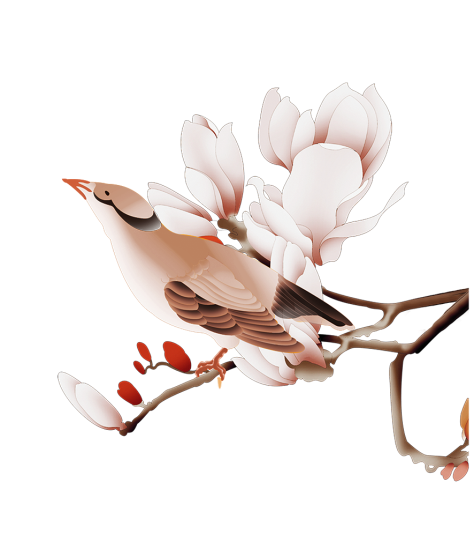 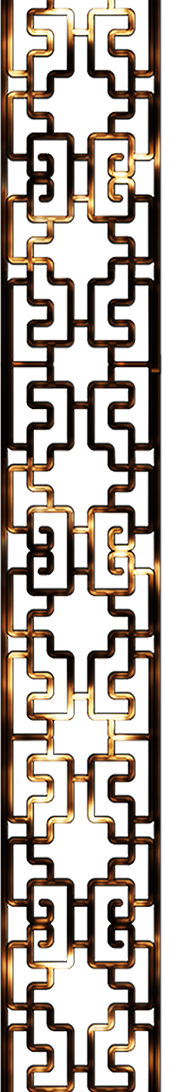 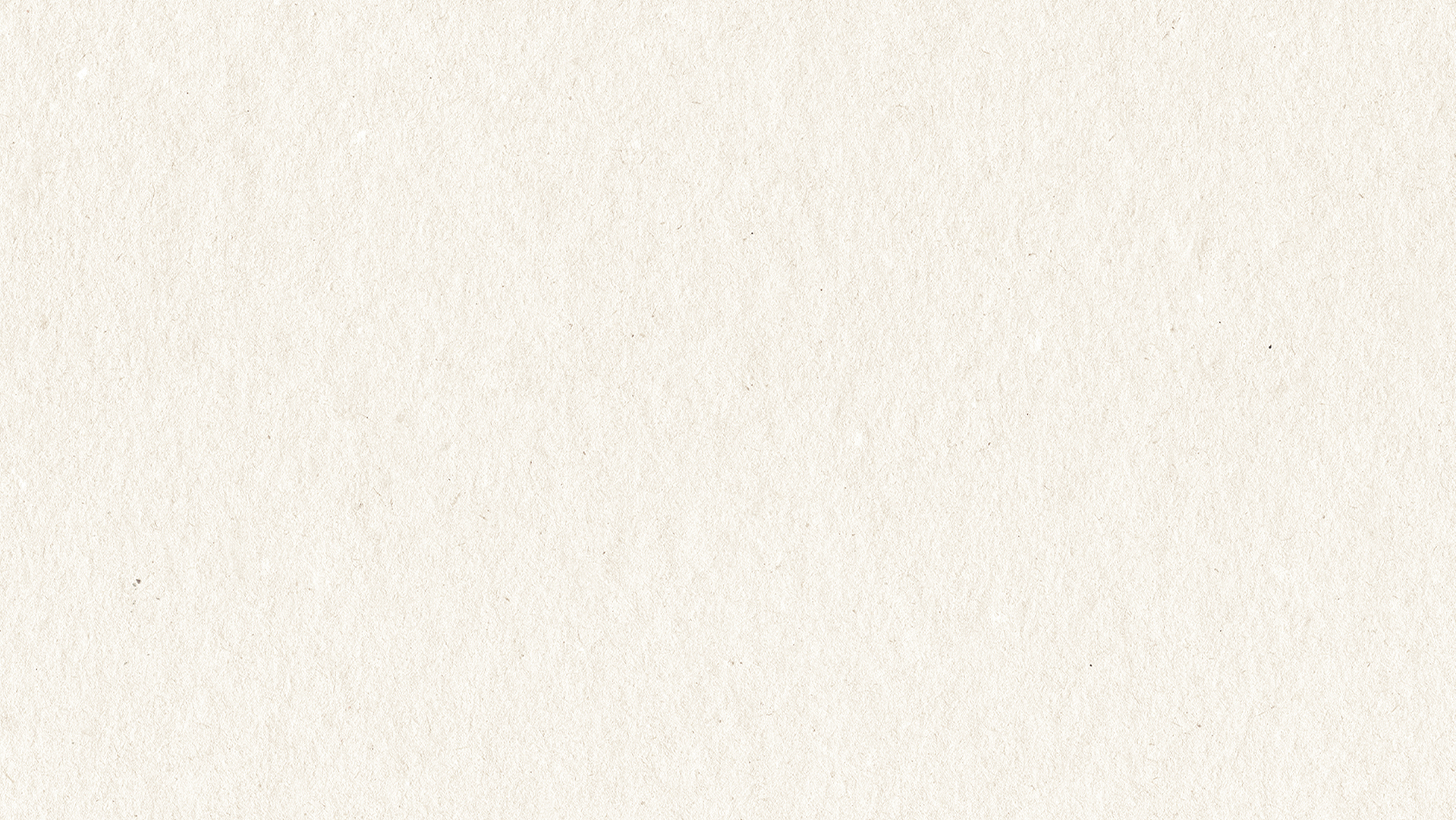 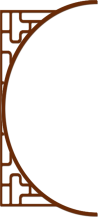 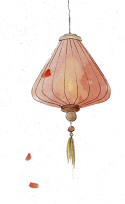 Trình bày những hiểu biết của em về nhân vật Tần Thủy Hoàng?
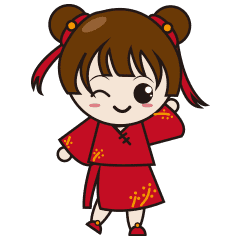 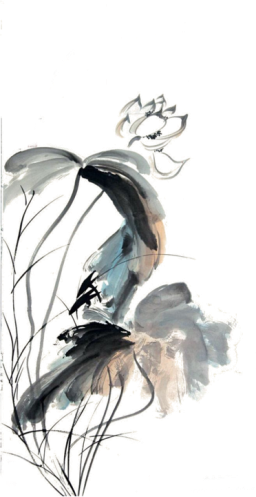 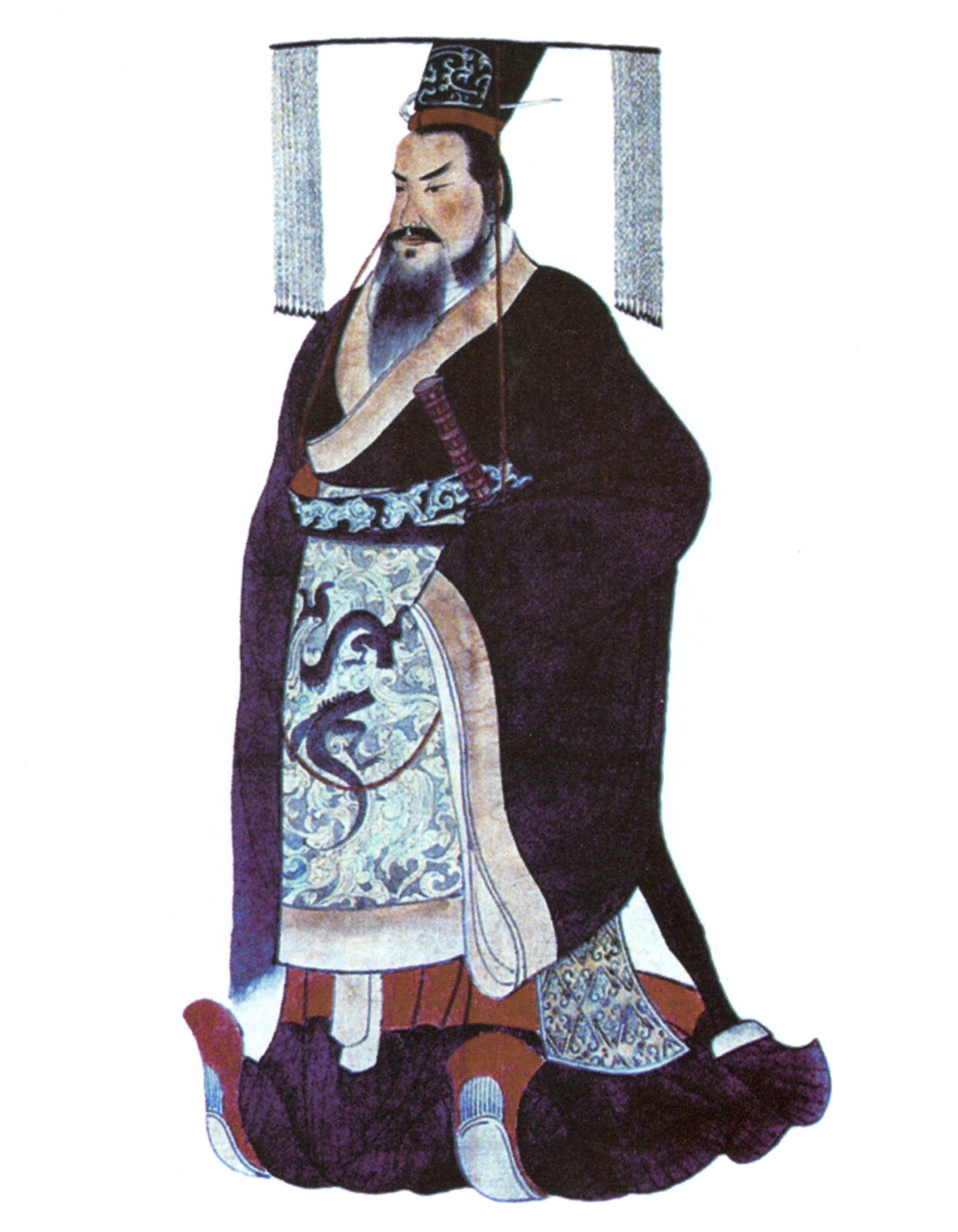 Tần Thủy Hoàng (tháng 1 hoặc tháng 12, 259 TCN - 10 tháng 9, 210 TCN) tên thật là Doanh Chính hay còn có tên gọi khác là Triệu Chính, là vị vua thứ 36 của nước Tần ở Trung Quốc từ năm 246 TCN đến 221 TCN trong thời kỳ Chiến Quốc. Năm 13 tuổi, Doanh Chính đăng cơ làm Tần Vương, do trọng phụ Lã Bất Vi nhiếp chính. Sau khi đích thân trị vì, ông đã tiêu diệt 6 nước và tự xưng là Thủy Hoàng Đế, tức vị hoàng đế đầu tiên trong lịch sử Trung Quốc. Ông tại vị 37 năm, trong đó xưng vương 25 năm, xưng đế 12 năm. Năm 210 TCN, Tần Thủy Hoàng qua đời vì bệnh ở tuổi 49.
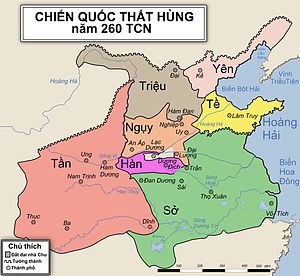 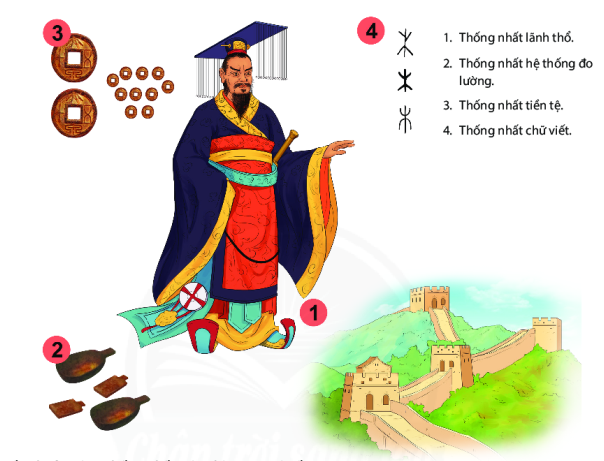 Tần thống nhất các nước Trung Quốc cổ đại thành 1 nước duy nhất,  chia cả nước thành 36 quận
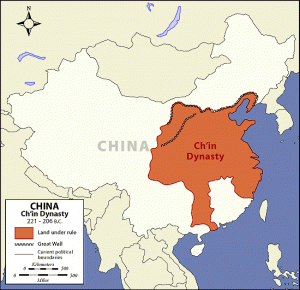 Nhà Tần thống nhất dụng chế độ đo lường, tiền tệ, chữ viết và pháp luật chung cho cả nước.
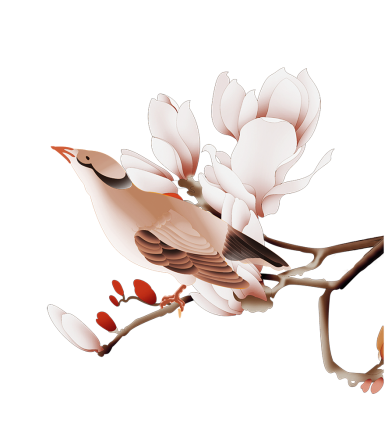 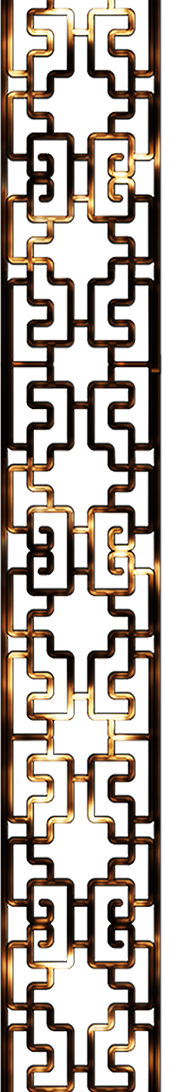 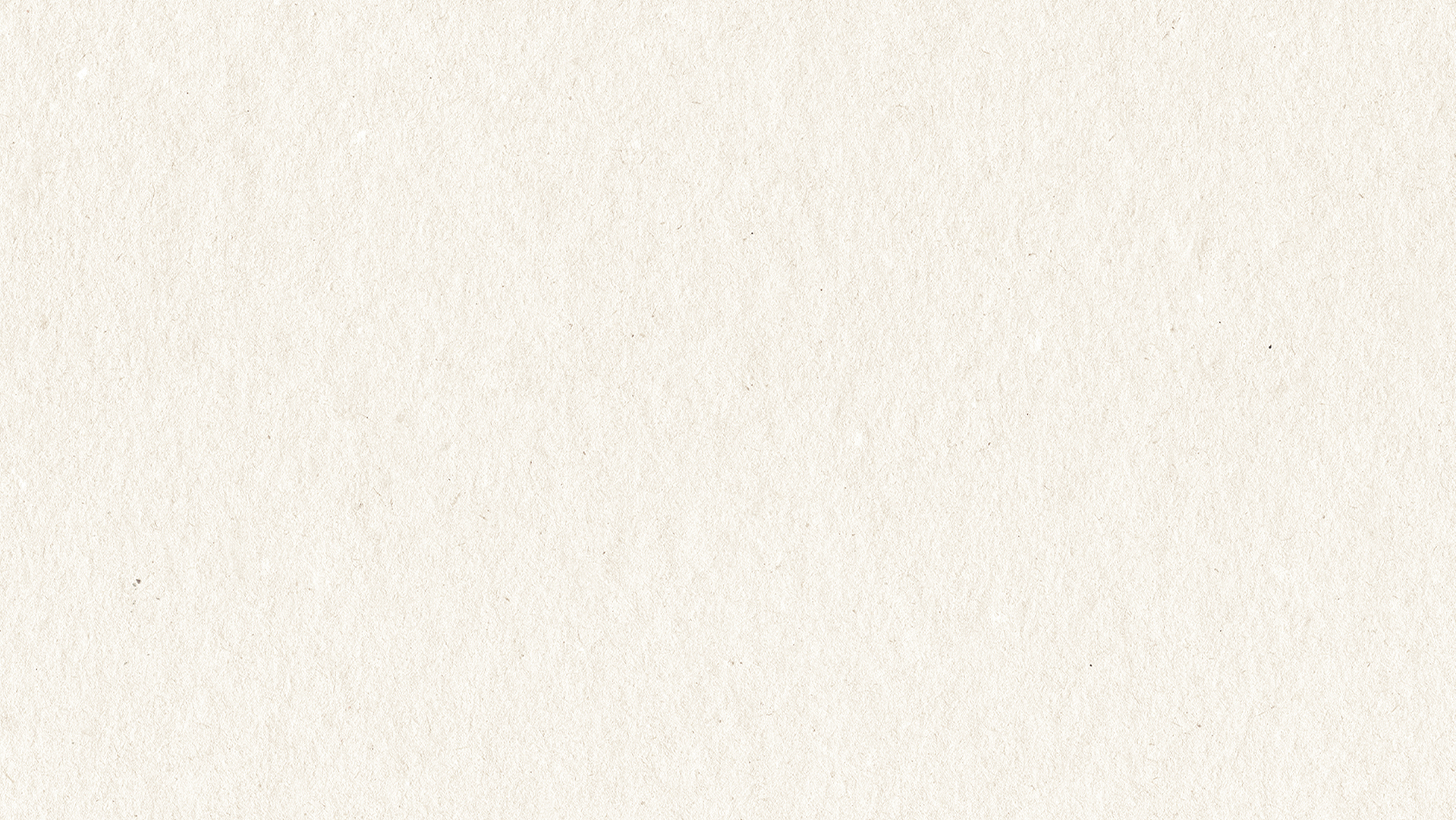 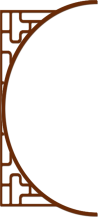 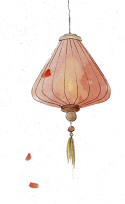 Dựa vào sơ đồ, em hãy trình bày quá trình hình thành giai cấp địa chủ và tá điền?
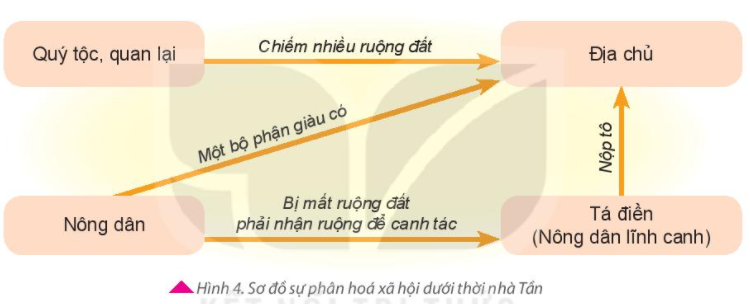 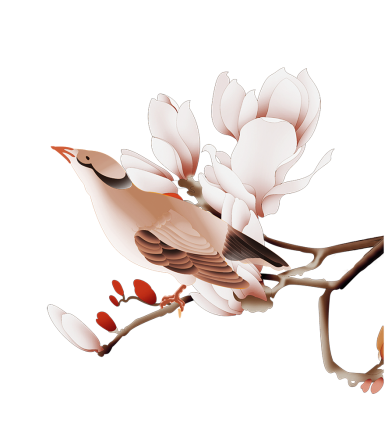 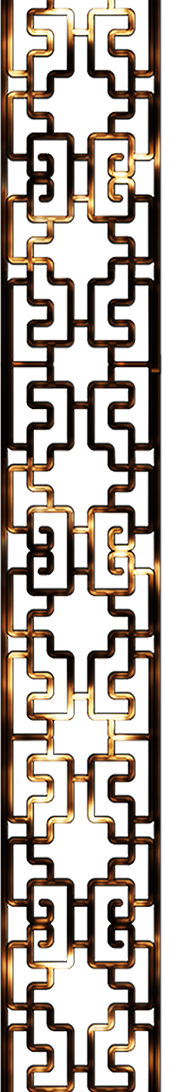 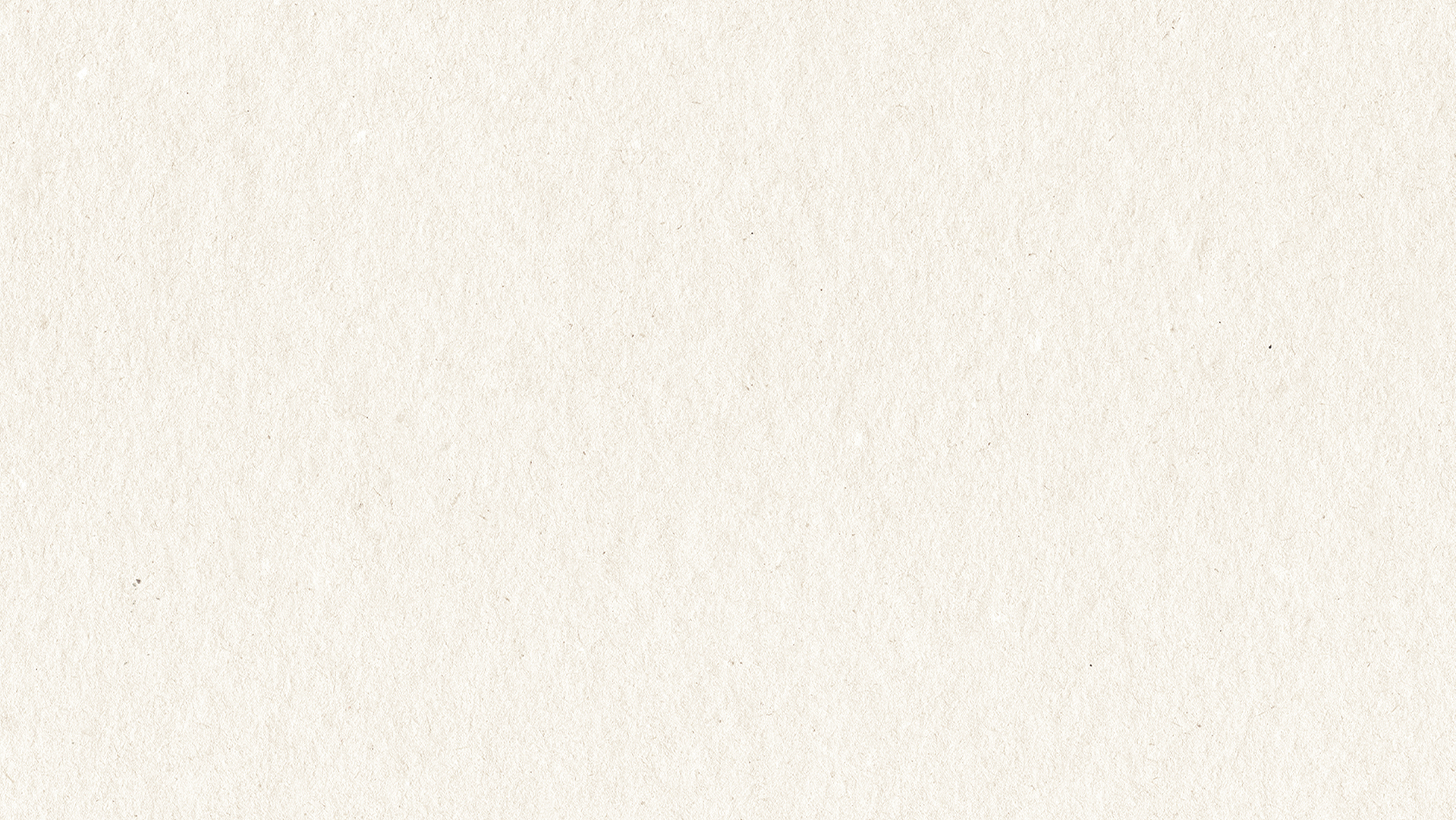 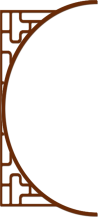 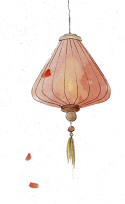 * Xã hội:
- Giai cấp mới hình thành: Địa chủ >< Tá điền (Nông dân lĩnh canh)
Quan hệ bóc lột dần được xác lập giữa hai giai cấp.
Chế độ phong kiến được ra đời.
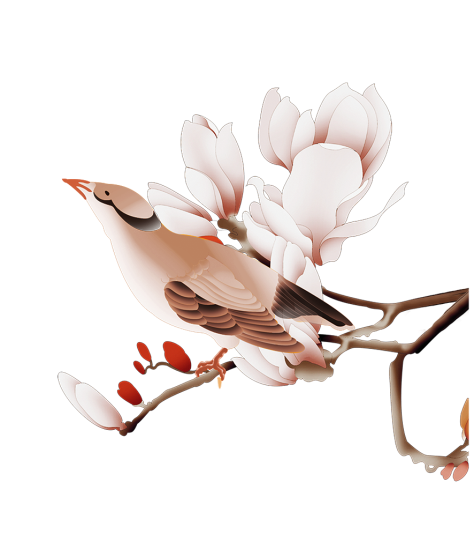 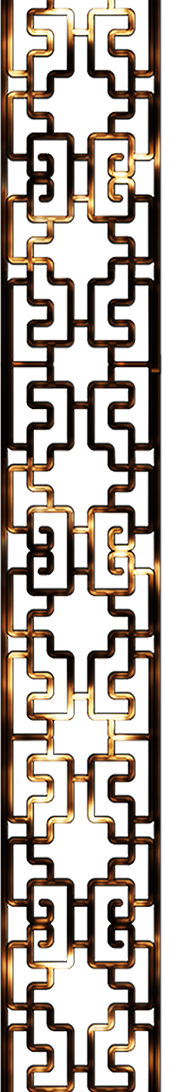 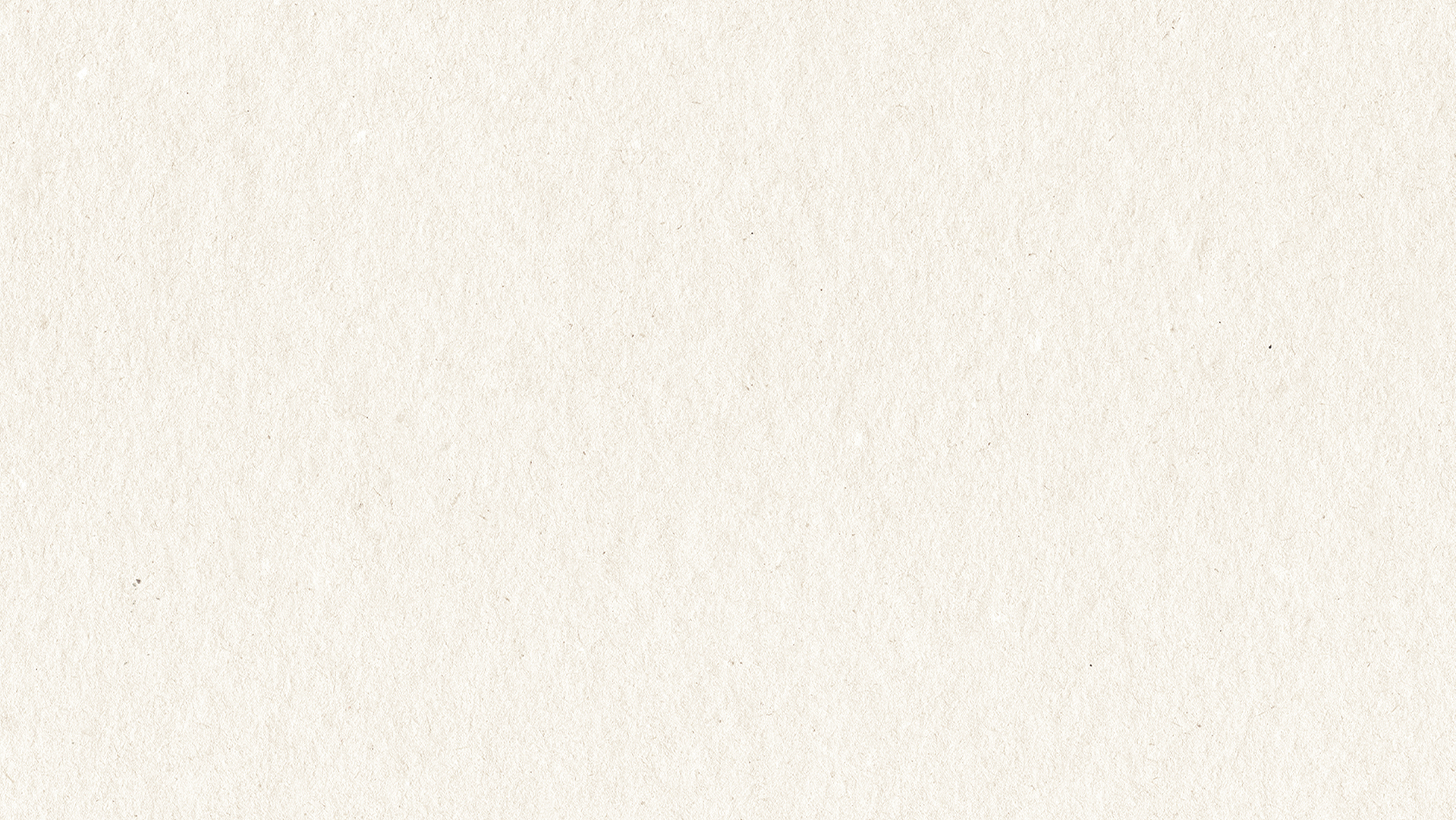 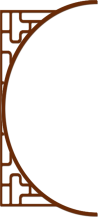 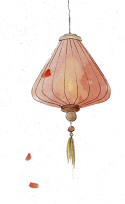 III. Trung Quốc từ thời nhà Hán đến thời nhà Tùy (206 TCN – thế kỉ VII)
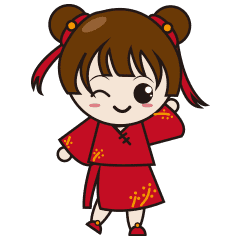 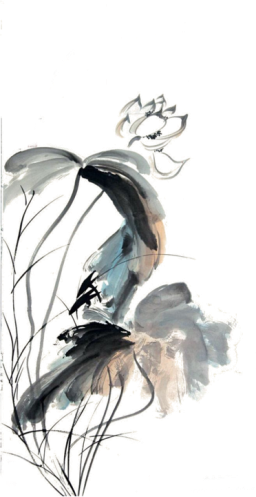 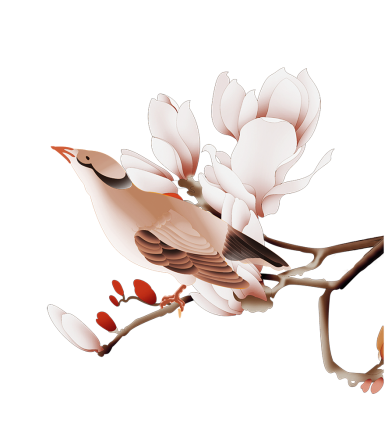 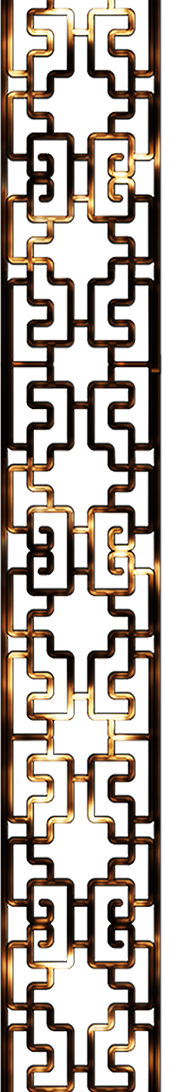 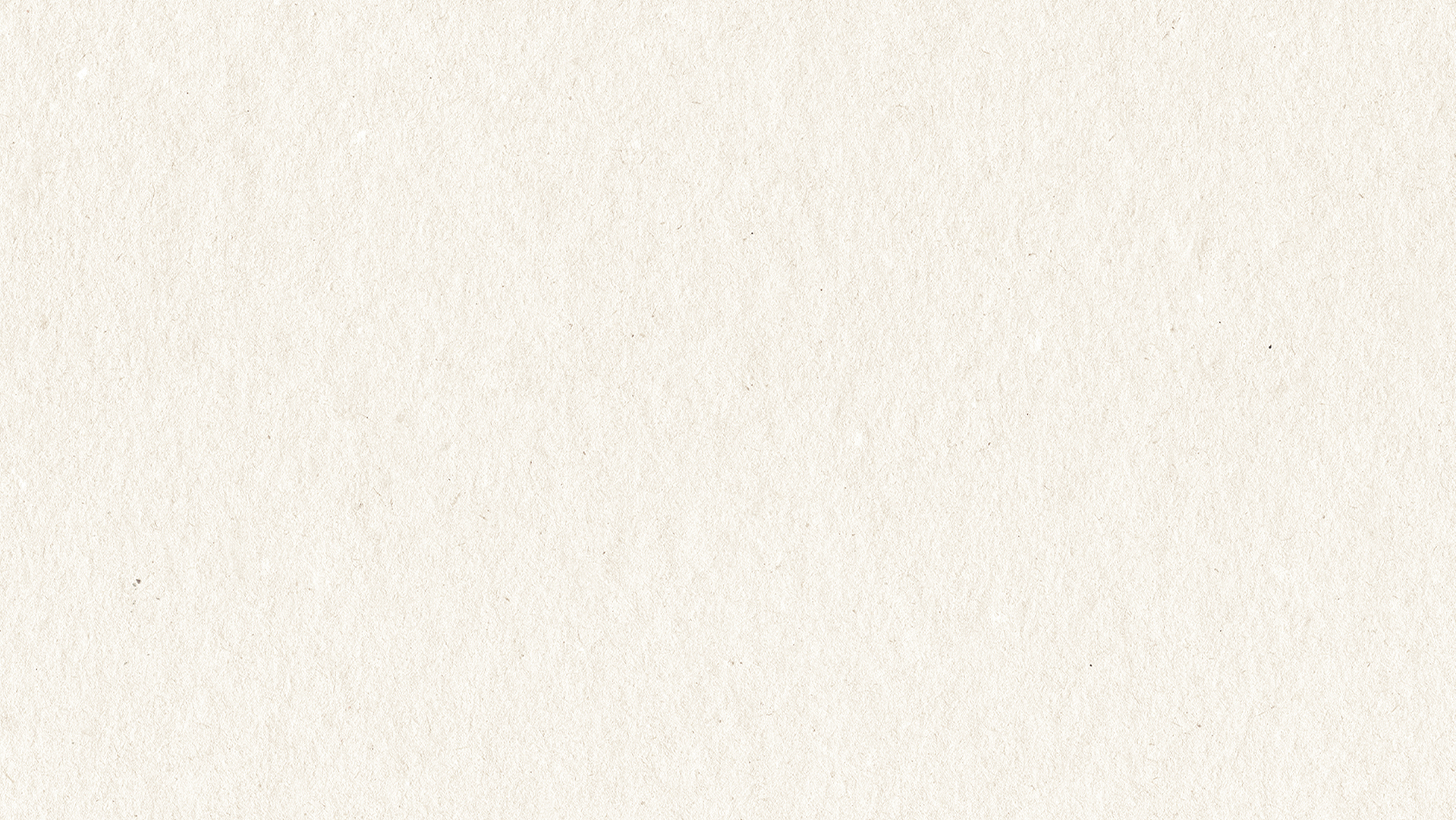 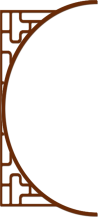 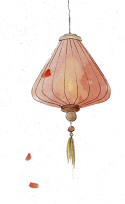 Quan sát sơ đồ  và trả lời các câu hỏi sau:
1. Giai đoạn từ năm 206 TCN – thế kỉ VII gắn liền với những triều đại nào?
2. Triều đại nào kéo dài nhất?
3. Triều đại nào tồn tại ngắn nhất?
Sơ đồ Trung Quốc từ thời nhà Hán đến thời nhà Tùy
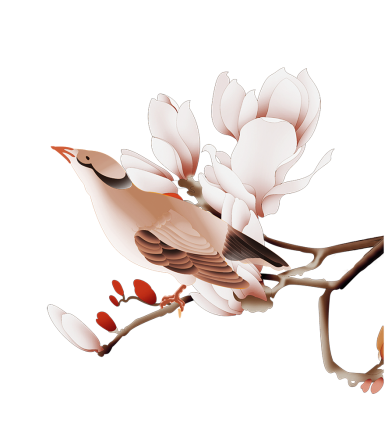 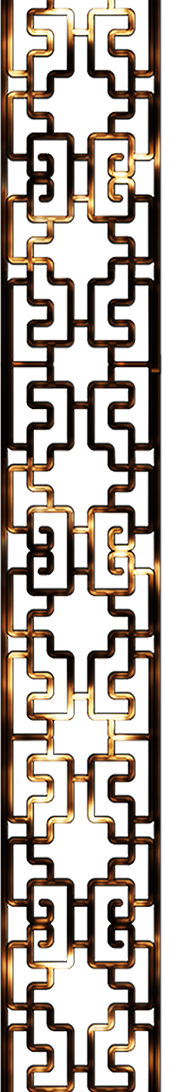 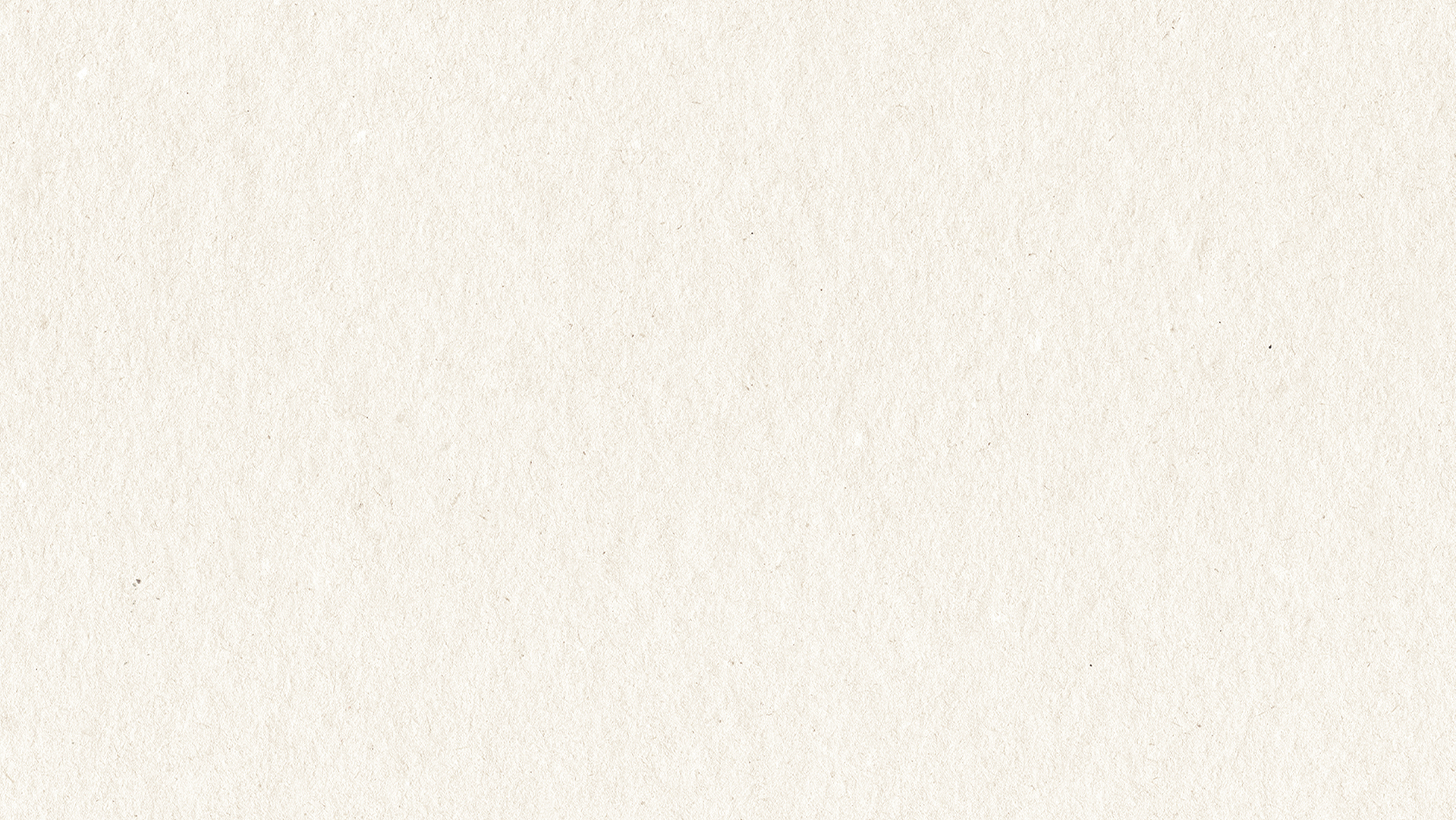 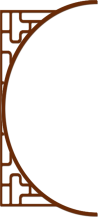 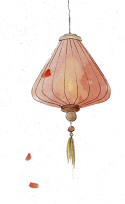 Sau nhà Tần là các triều đại: Hán, Tam Quốc, Tấn, Nam-Bắc triều, Tùy.
Nhà Hán là một trong những triều đại thịnh vượng nhất trong lịch sử phong kiến Trung Quốc
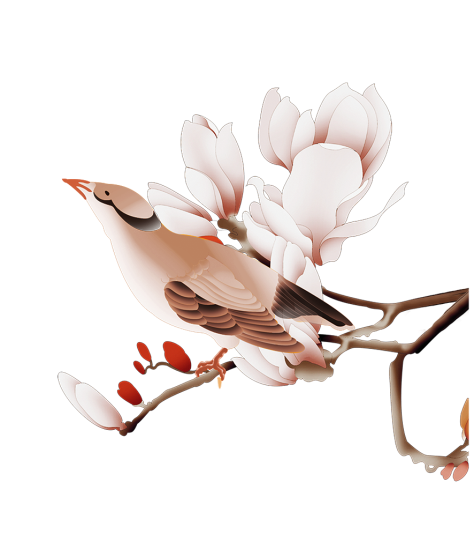 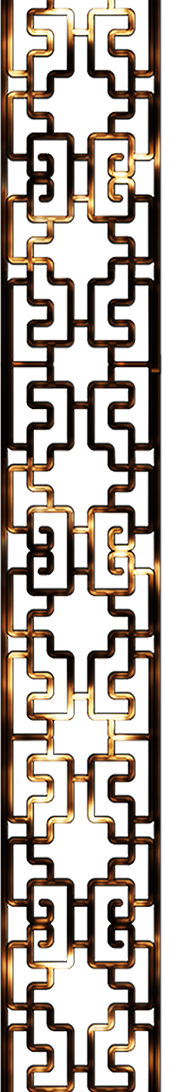 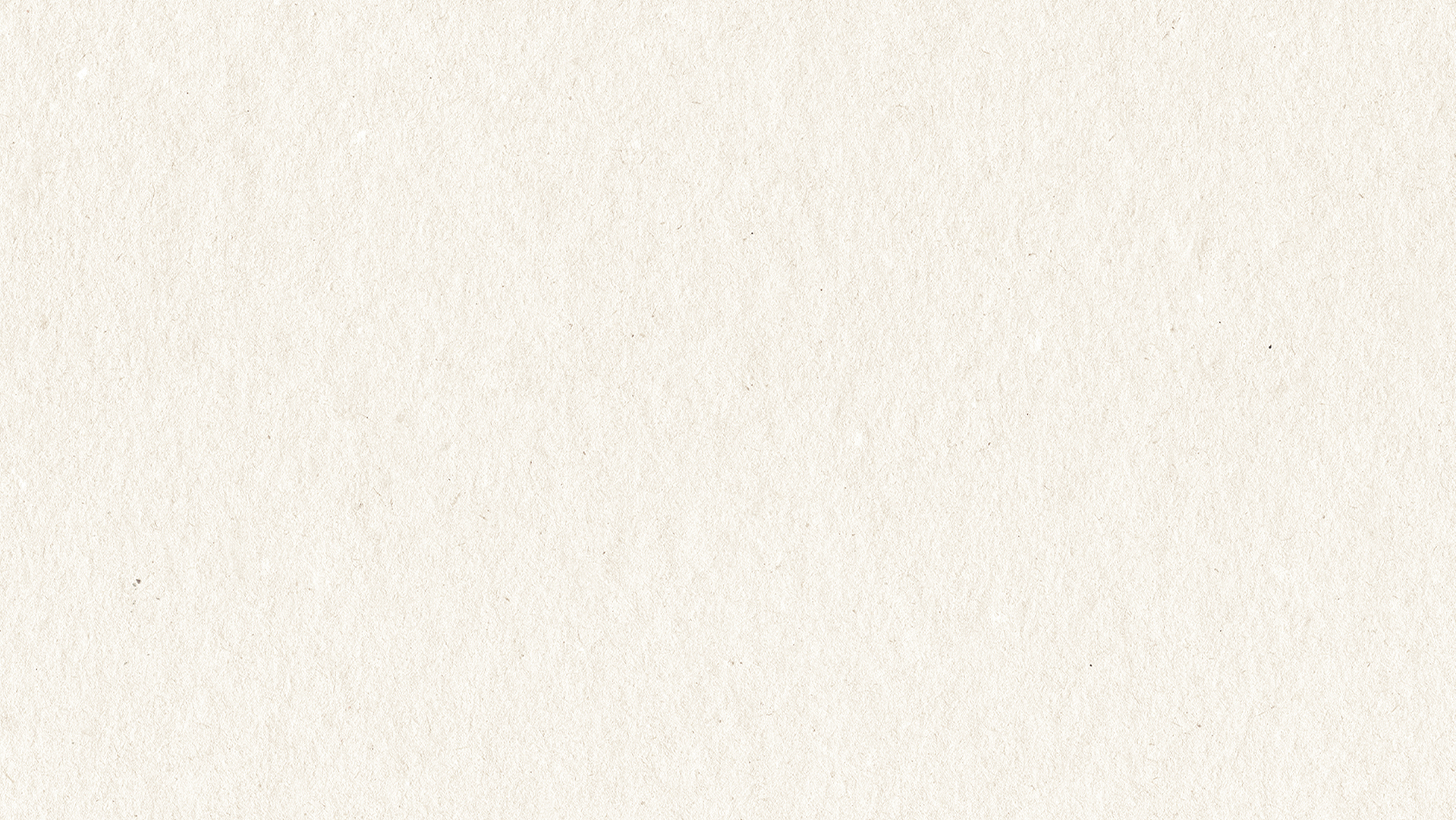 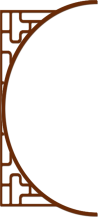 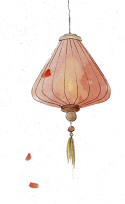 LUYỆN TẬP
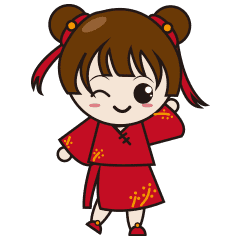 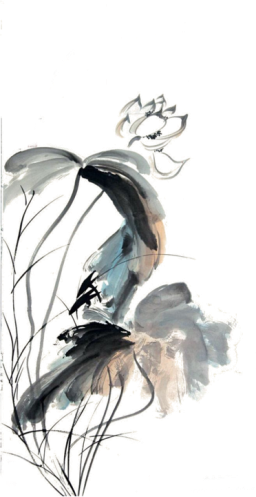 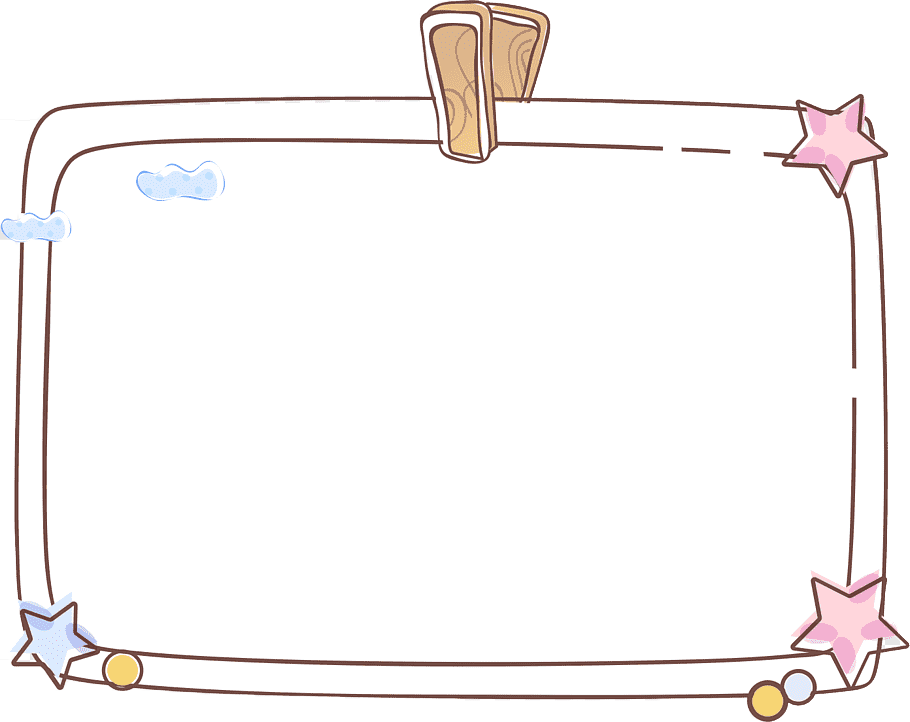 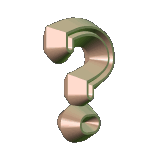 Tần Thủy Hoàng thống nhất đất nước vào năm nào?
6
3
4
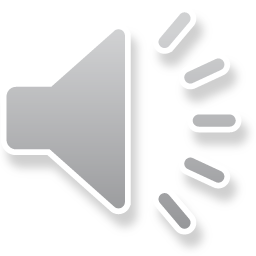 1
7
9
2
10
8
5
Hết giờ
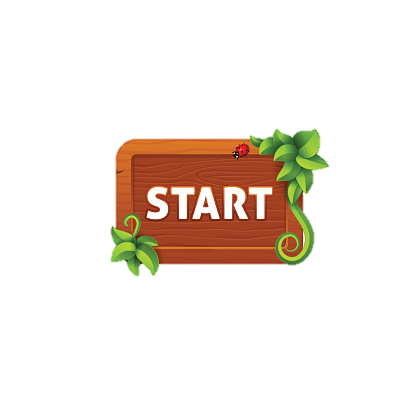 218 TCN
216 TCN
B
A
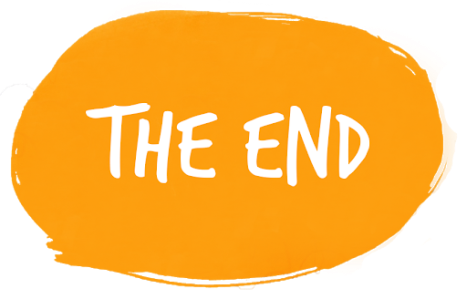 224 TCN
221 TCN
D
C
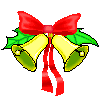 Tiếc quá …! Bạn chọn sai rồi !
Tiếc quá …! Bạn chọn sai rồi !
Tiếc quá …! Bạn chọn sai rồi !
Hoan hô . Bạn chọn đúng rồi !
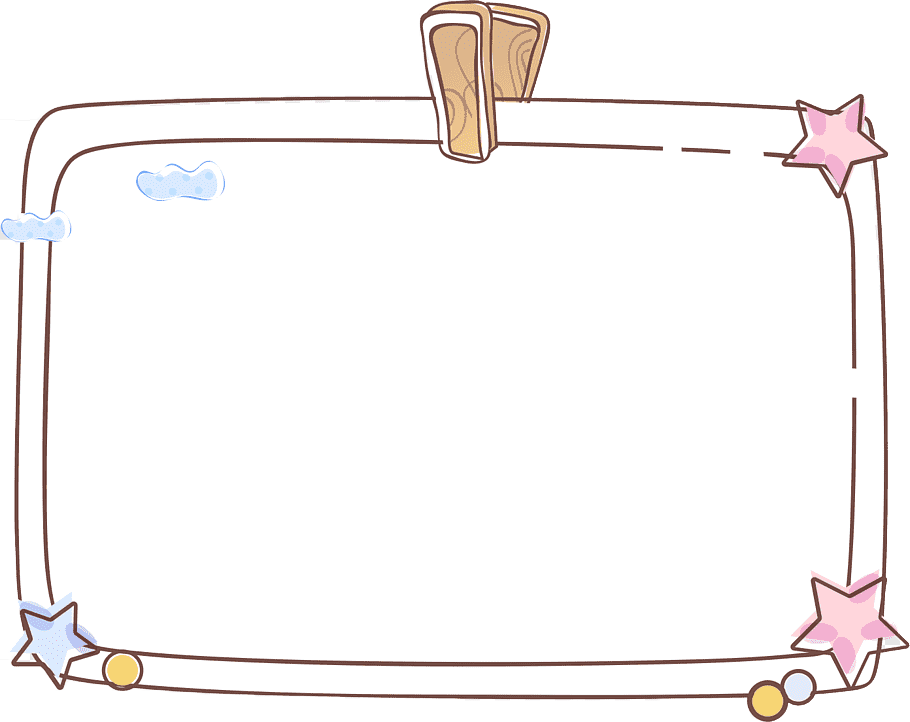 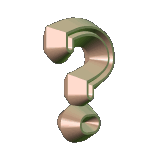 Giai cấp địa chủ xuất thân từ tầng lớp nào?
6
3
4
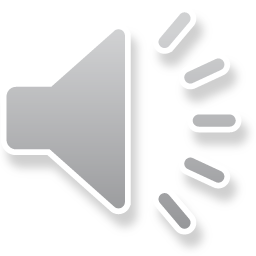 1
7
9
2
10
8
5
Hết giờ
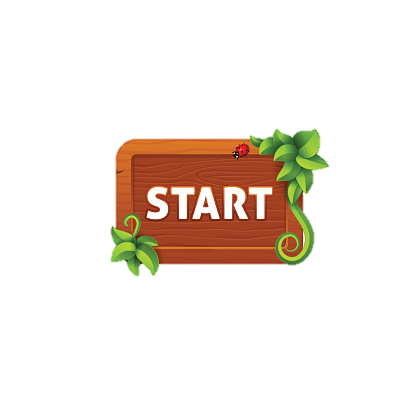 Nông dân giàu có
Quý tộc
B
A
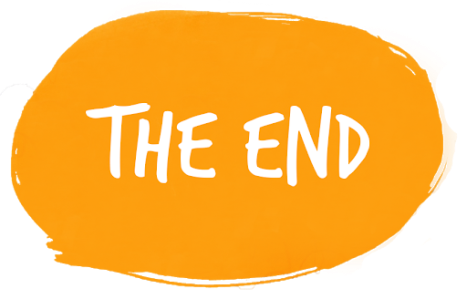 Tất cả đáp án
Quan lại
D
C
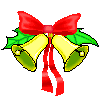 Hoan hô . Bạn chọn đúng rồi !
Tiếc quá …! Bạn chọn sai rồi !
Tiếc quá …! Bạn chọn sai rồi !
Tiếc quá …! Bạn chọn sai rồi !
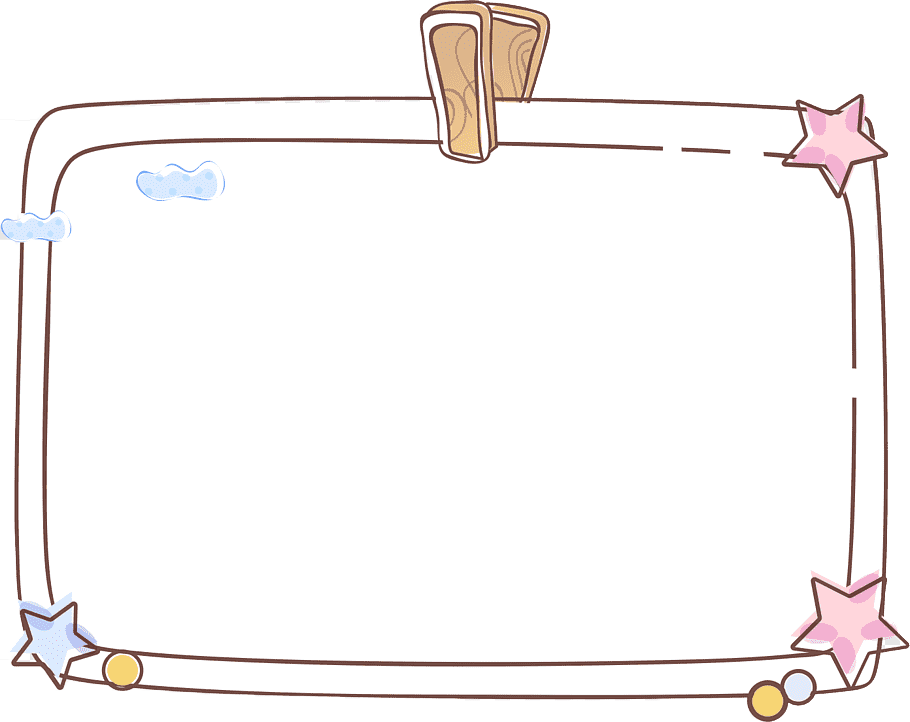 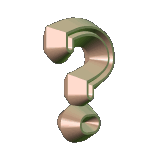 Nhà Tần đã chia cả nước làm bao nhiêu quận huyện
6
3
4
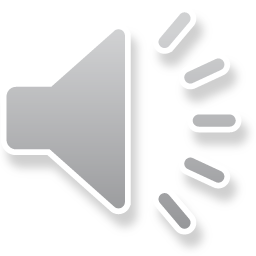 1
7
9
2
10
8
5
Hết giờ
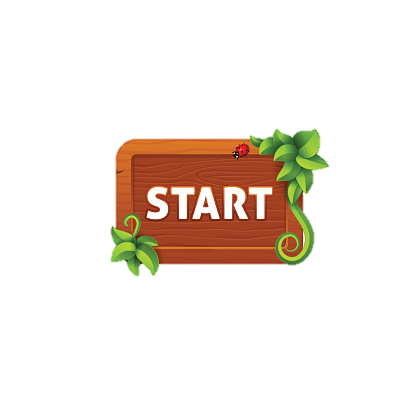 26
16
B
A
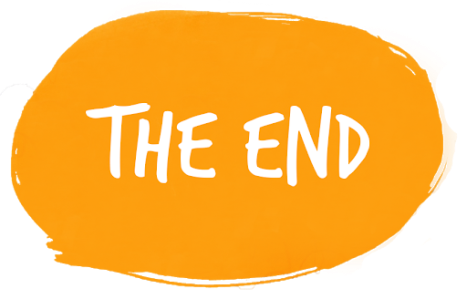 46
36
D
C
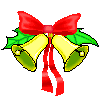 Tiếc quá …! Bạn chọn sai rồi !
Tiếc quá …! Bạn chọn sai rồi !
Tiếc quá …! Bạn chọn sai rồi !
Hoan hô . Bạn chọn đúng rồi !
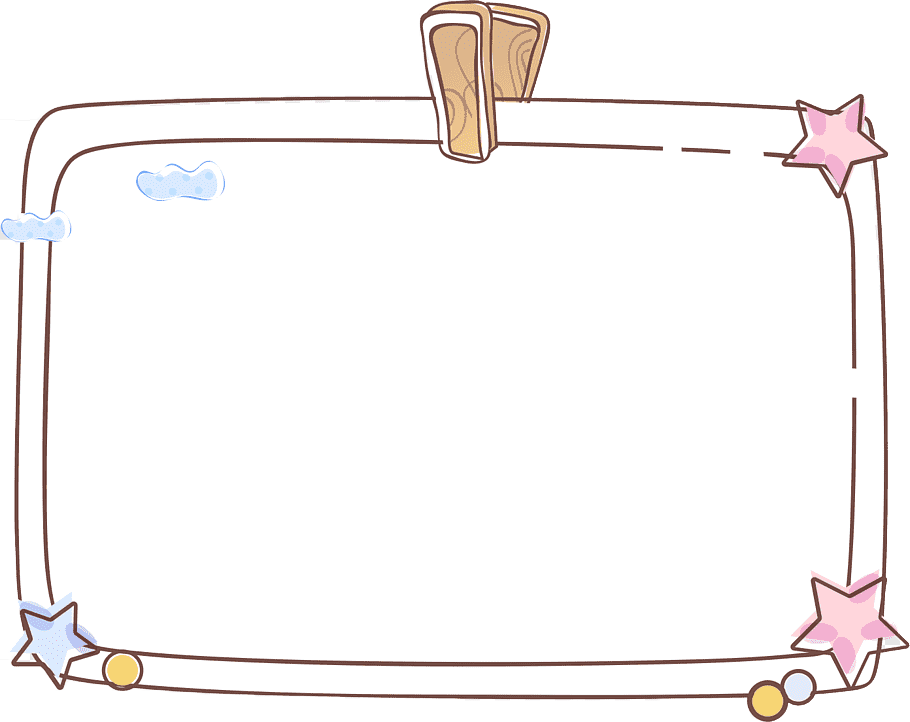 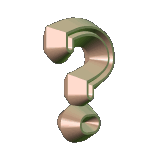 6
3
4
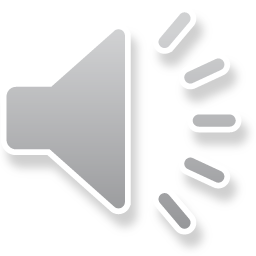 1
7
9
2
10
8
5
Hết giờ
Triều đại ngắn nhất là triều đại nào?
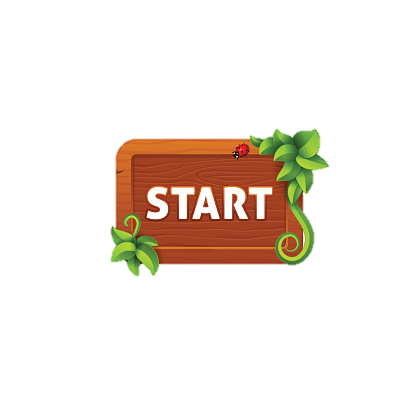 Tùy
Hán
B
A
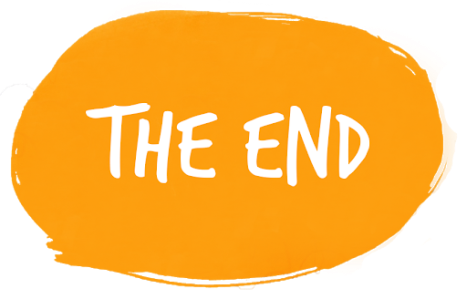 Tam quốc
Tấn
D
C
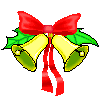 Hoan hô . Bạn chọn đúng rồi !
Tiếc quá …! Bạn chọn sai rồi !
Tiếc quá …! Bạn chọn sai rồi !
Tiếc quá …! Bạn chọn sai rồi !
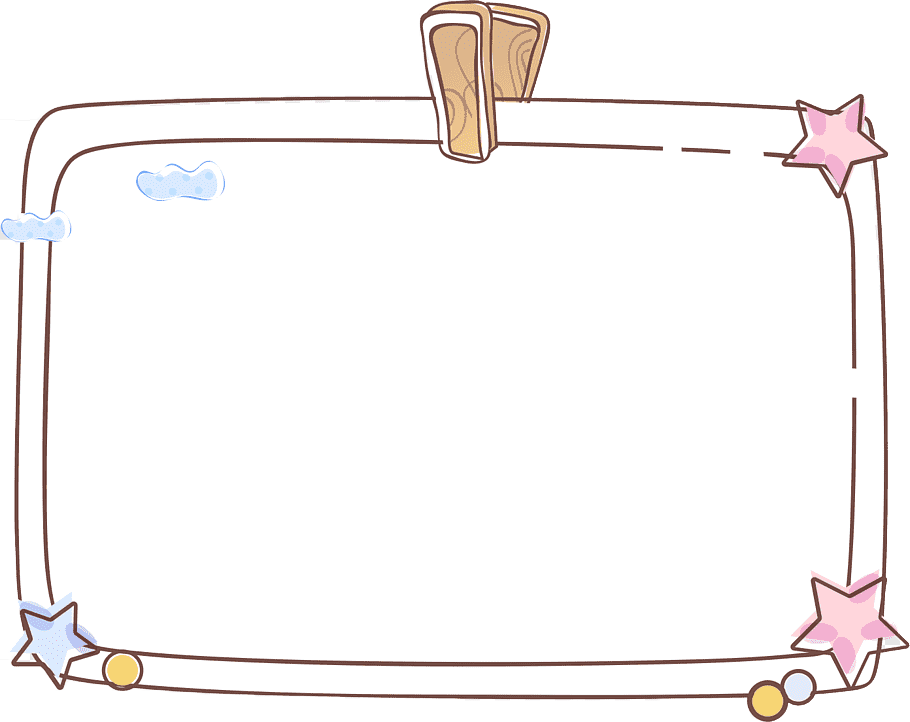 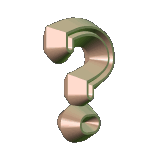 6
3
4
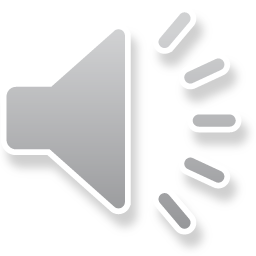 1
7
9
2
10
8
5
Hết giờ
Giai cấp tá điền còn có tên gọi khác là:
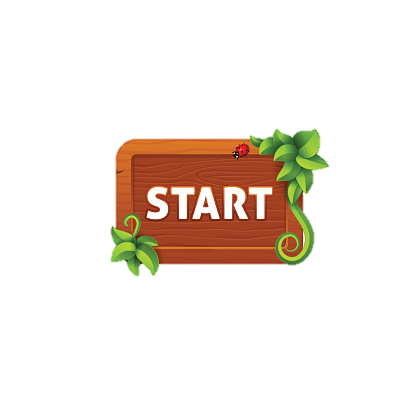 Nông dân nhận canh
Nông dân lĩnh canh
B
A
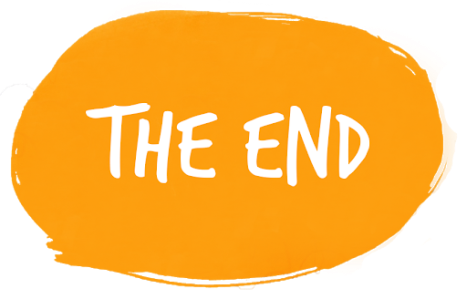 Nông dân làm thuê
Tá điền lĩnh canh
D
C
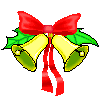 Hoan hô . Bạn chọn đúng rồi !
Tiếc quá …! Bạn chọn sai rồi !
Tiếc quá …! Bạn chọn sai rồi !
Tiếc quá …! Bạn chọn sai rồi !
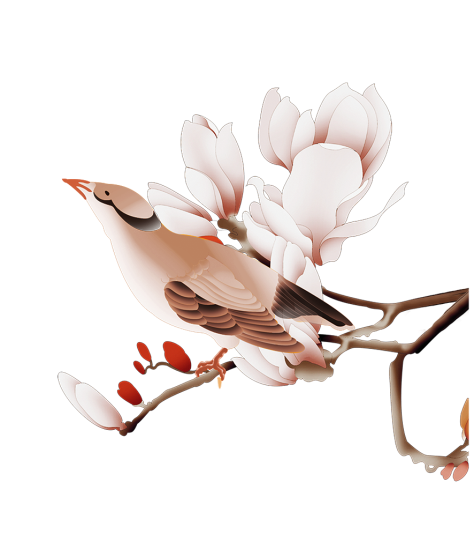 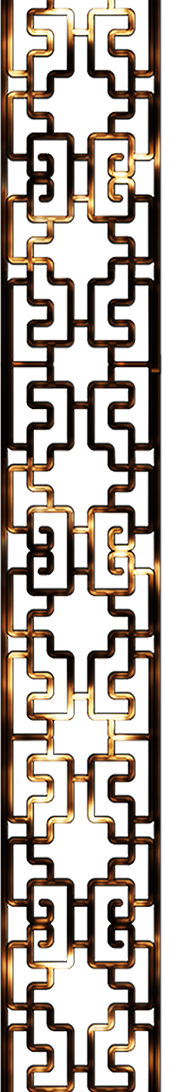 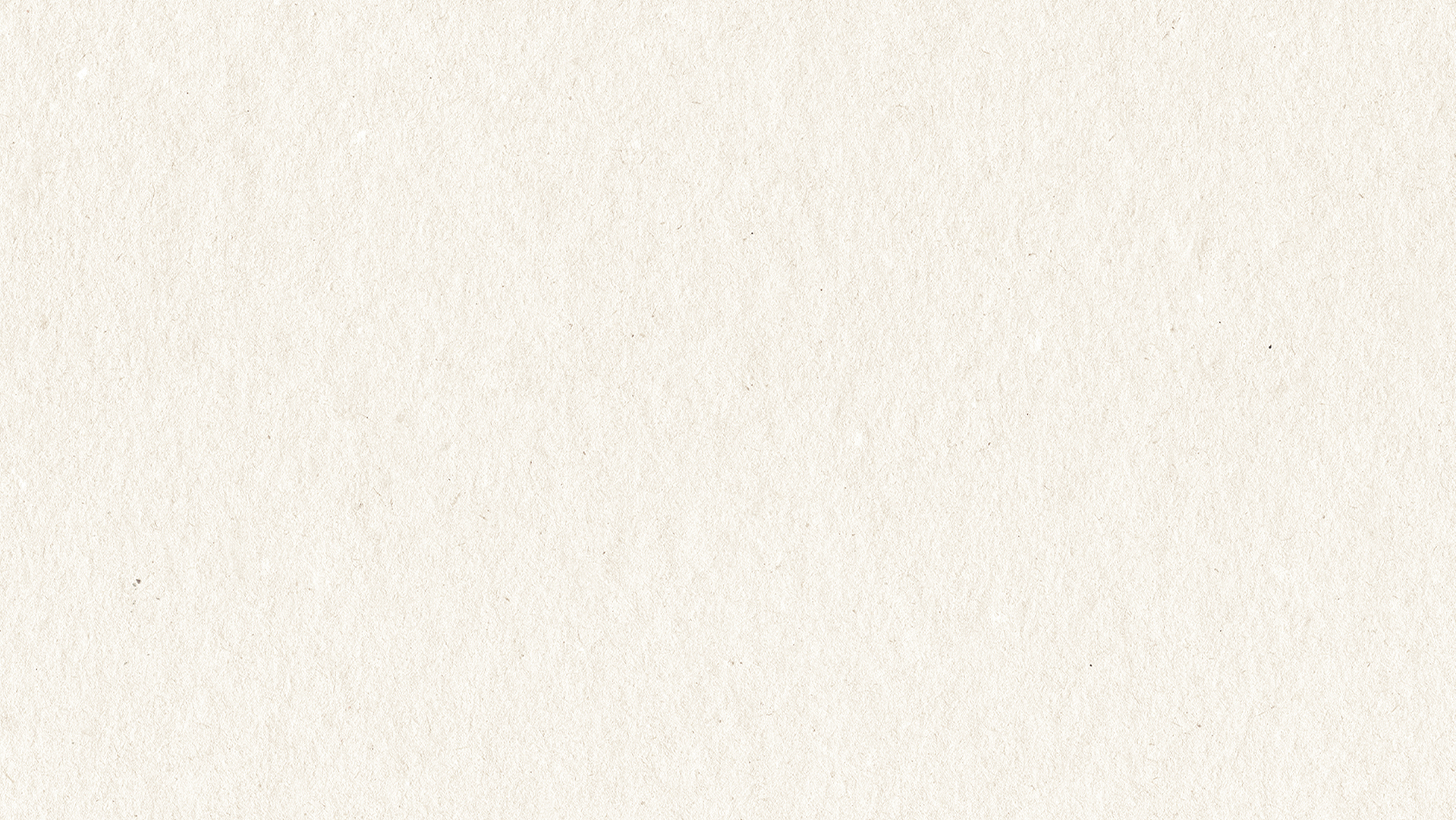 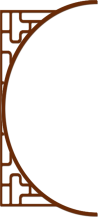 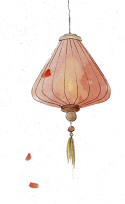 Các em hãy hoàn thành trước Phiếu BT sau để chuẩn bị cho tiết học tiếp theo nhé!
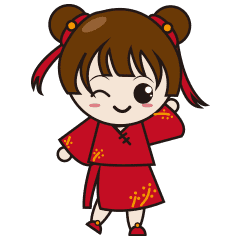 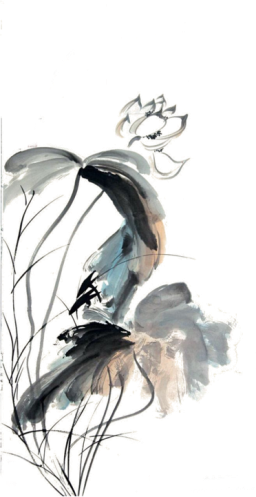 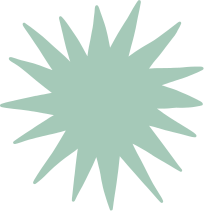 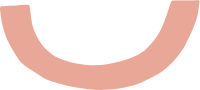 Lớp:
Họ tên:
Một số thành tựu nổi bật của văn minh TQ
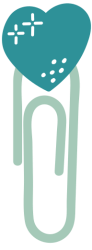 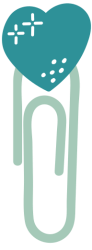 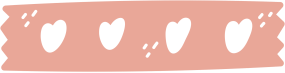 TÔN GIÁO
SỬ HỌC
VĂN HỌC, 
CHỮ VIẾT
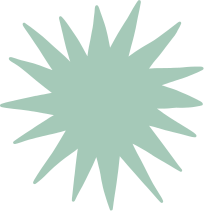 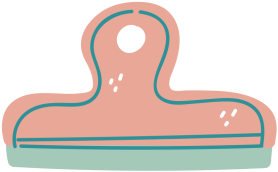 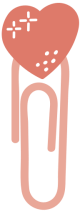 THIÊN VĂN, 
LỊCH PHÁP
KHOA HỌC
KĨ THUẬT
KIẾN TRÚC, 
ĐIÊU KHẮC
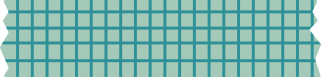 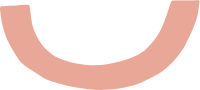